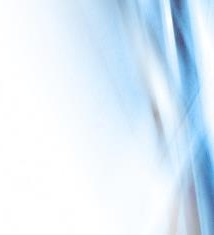 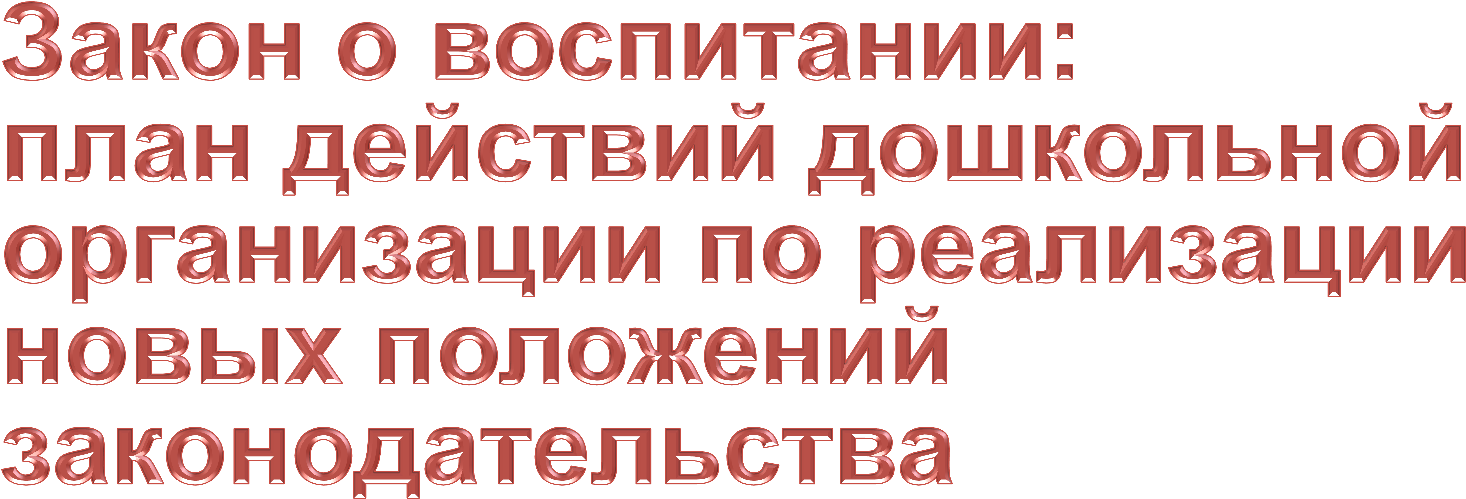 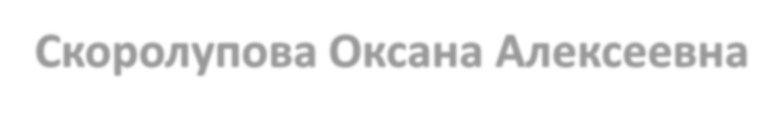 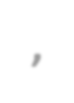 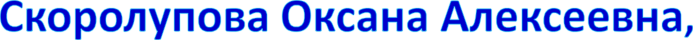 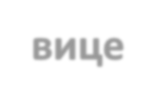 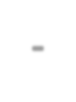 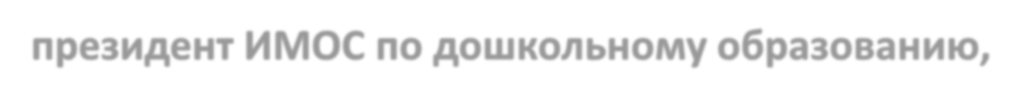 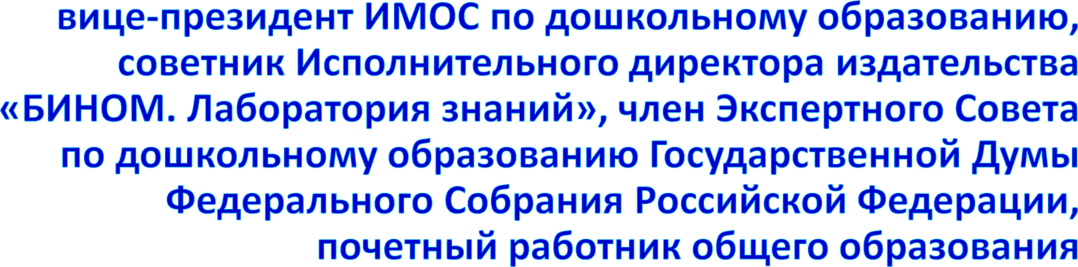 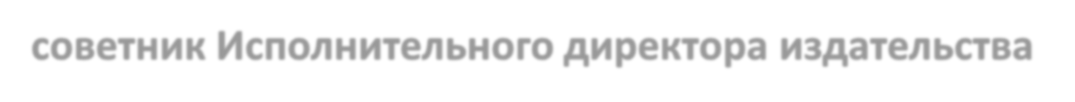 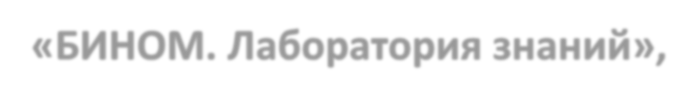 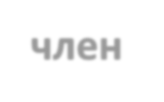 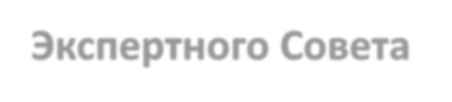 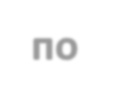 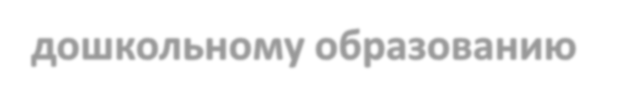 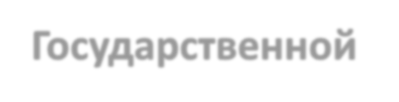 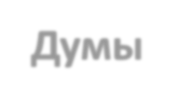 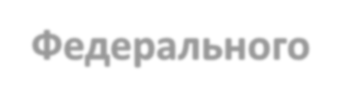 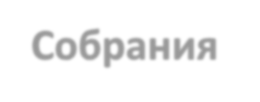 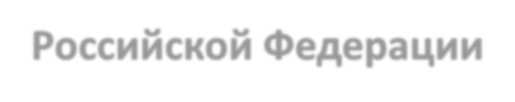 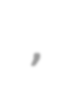 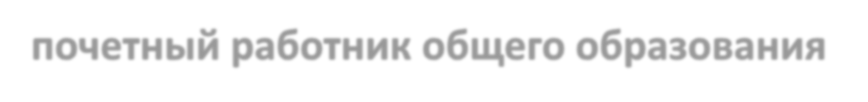 Москва, сентябрь 2020
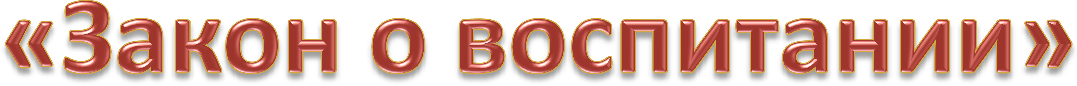 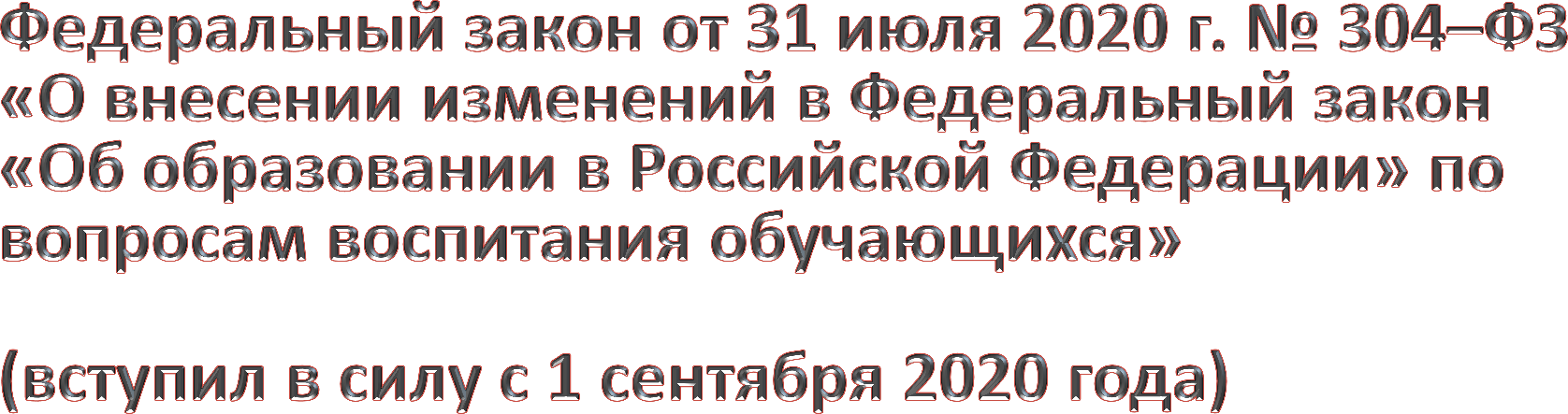 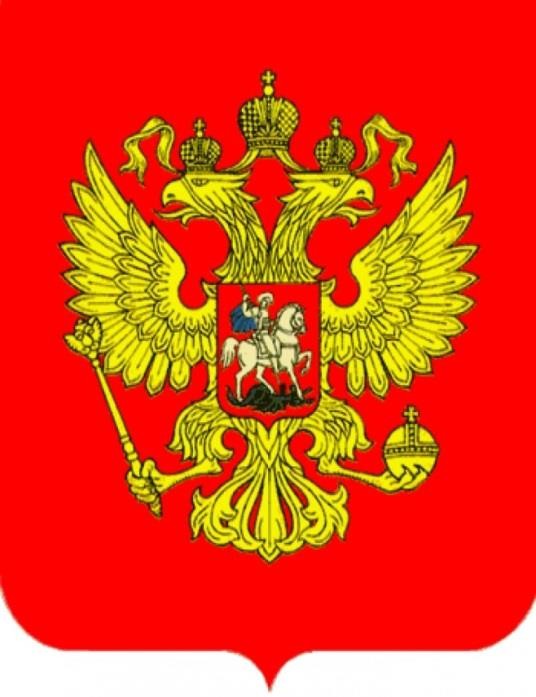 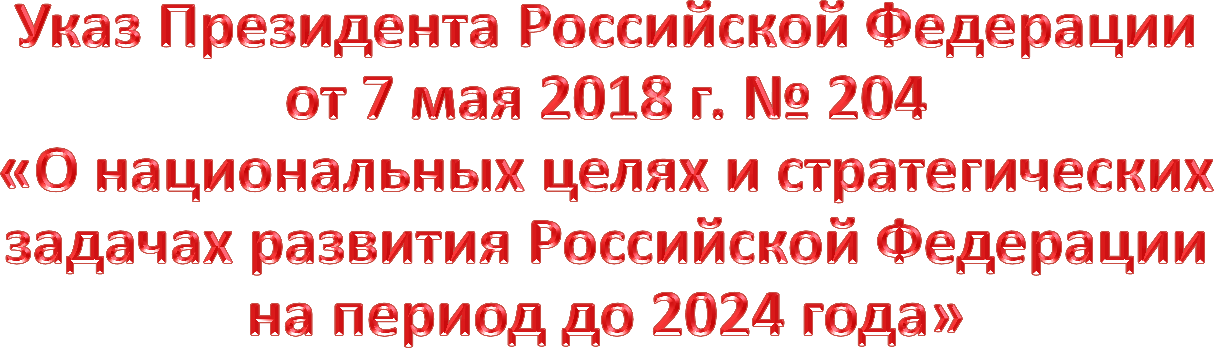 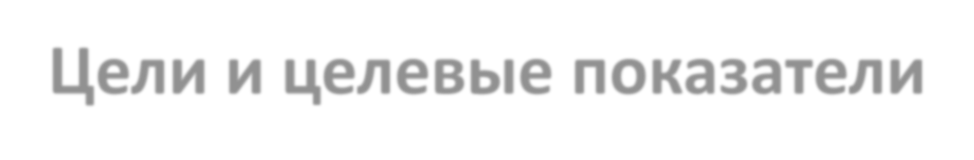 Цели и целевые показатели: воспитание гармонично  развитой и социально ответственной личности
на основе духовно-нравственных ценностей народов
Российской Федерации, исторических и национально-  культурных традиций
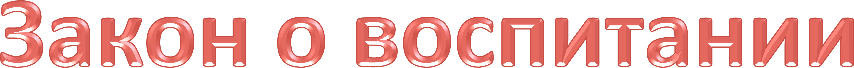 Первоначальная редакция
воспитание –
деятельность,
направленная на развитие  личности, создание  условий для  самоопределения и  социализации
обучающегося на основе  социокультурных, духовно-  нравственных ценностей и  принятых в обществе
правил и норм поведения  в интересах человека,  семьи, общества и  государства
Новая редакция
воспитание – деятельность, направленная на  развитие личности, создание условий для  самоопределения и социализации обучающихся на  основе социокультурных, духовно-нравственных  ценностей и принятых в российском обществе
правил и норм поведения в интересах человека,  семьи, общества и государства, формирование у  обучающихся чувства патриотизма,
гражданственности, уважения к памяти защитников  Отечества и подвигам Героев Отечества, закону и  правопорядку, человеку труда и старшему
поколению, взаимного уважения, бережного
отношения к культурному наследию и традициям  многонационального народа Российской
Федерации, природе и окружающей среде
4
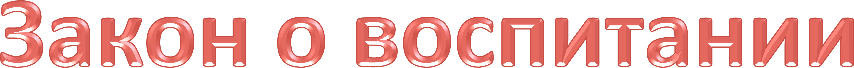 Новая редакция
образовательная программа – комплекс  основных характеристик образования  (объем, содержание, планируемые  результаты) и организационно-
педагогических условий, который
представлен в виде учебного плана,
календарного учебного графика, рабочих  программ учебных предметов, курсов,  дисциплин (модулей), иных компонентов,  оценочных и методических материалов, а  также в предусмотренных настоящим  Федеральным законом случаях в виде
рабочей программы воспитания,
календарного плана воспитательной  работы, форм аттестации
Первоначальная редакция  образовательная программа –  комплекс основных характеристик  образования (объем, содержание,  планируемые результаты),
организационно-педагогических  условий и в случаях,
предусмотренных настоящим
Федеральным законом, форм
аттестации, который представлен в  виде учебного плана, календарного  учебного графика, рабочих
программ учебных предметов,
курсов, дисциплин (модулей), иных  компонентов, а также оценочных и  методических материалов
4
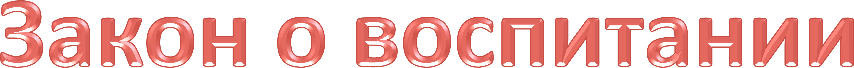 Новая редакция
примерная основная образовательная программа
Первоначальная редакция
примерная основная образовательная  программа – учебно-методическая  документация (примерный учебный
план, примерный календарный
учебный график, примерные рабочие  программы учебных предметов,
курсов, дисциплин (модулей), иных
компонентов), определяющая  рекомендуемые объем и содержание  образования определенного уровня и  (или) определенной направленности,  планируемые результаты освоения  образовательной программы,
примерные условия образовательной
деятельности, включая примерные  расчеты нормативных затрат оказания  государственных услуг по реализации  образовательной программы
– учебно-методическая документация (примерный  учебный план, примерный календарный учебный  график, примерные рабочие программы учебных  предметов, курсов, дисциплин (модулей), иных  компонентов, а также в предусмотренных
настоящим Федеральным законом случаях
примерная рабочая программа воспитания,  примерный календарный план воспитательной
работы), определяющая рекомендуемые объем и  содержание образования определенного уровня и  (или) определенной направленности,
планируемые результаты освоения
образовательной программы, примерные условия  образовательной деятельности, включая
примерные расчеты нормативных затрат оказания
государственных услуг по реализации
образовательной программы
6
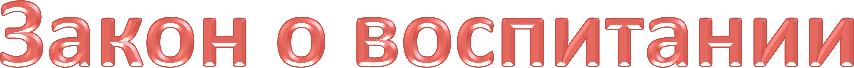 Новая редакция
Статья 12, новый пункт 9.1
9.1. Примерные основные общеобразовательные программы, примерные  образовательные программы среднего профессионального образования,
примерные образовательные программы высшего образования (программы
бакалавриата и программы специалитета) включают в себя примерную рабочую  программу воспитания и примерный календарный план воспитательной работы
10
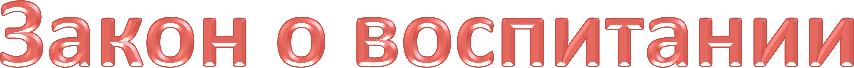 Новая редакция  Новая статья 12.1
1. Воспитание обучающихся при освоении ими основных образовательных
программ в организациях, осуществляющих образовательную деятельность,  осуществляется на основе включаемых в образовательную программу рабочей  программы воспитания и календарного плана воспитательной работы,
разрабатываемых и утверждаемых такими организациями самостоятельно, если
иное не установлено настоящим Федеральным законом
10
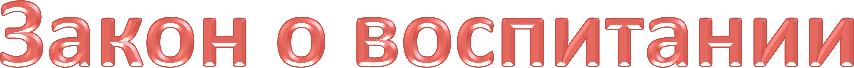 Новая редакция
Новая статья 12.1
2. Воспитание обучающихся при освоении ими основных общеобразовательных
программ, образовательных программ среднего профессионального образования,  образовательных программ высшего образования (программ бакалавриата и
программ специалитета) в организациях, осуществляющих образовательную  деятельность, осуществляется на основе включаемых в такие образовательные  программы рабочей программы воспитания и календарного плана
воспитательной работы, разрабатываемых и утверждаемых с учетом включенных
в примерные образовательные программы, указанные в части 9.1 статьи 12
настоящего Федерального закона, примерных рабочих программ воспитания и  примерных календарных планов воспитательной работы
10
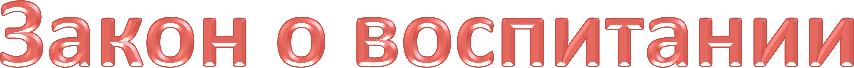 Новая редакция
Новая статья 12.1
3. В разработке рабочих программ воспитания и календарных планов
воспитательной работы имеют право принимать участие указанные в части 6  статьи 26 настоящего Федерального закона советы обучающихся, советы  родителей, представительные органы обучающихся (при их наличии)
10
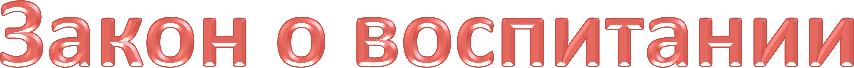 Образовательные программы подлежат приведению в соответствие с
положениями Федерального закона от 29 декабря 2012 года № 273-ФЗ "Об
образовании в Российской Федерации" (в редакции настоящего
Федерального закона) не позднее 1 сентября 2021 года
10
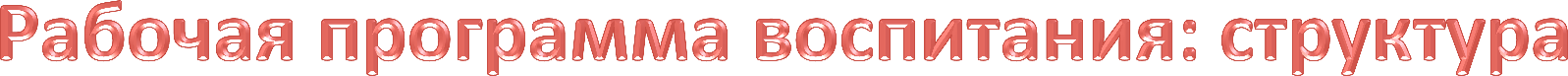 Содержательный (общее  содержание программы,  обеспечивающее решение  воспитательных задач)
а) описание воспитательной  деятельности в интеграции с  содержанием образовательных  областей
б) описание вариативных форм,
способов, методов и средств  реализации Программы с учетом  возрастных особенностей
в) особенности взаимодействия
педагогического коллектива с  семьями воспитанников
Организационный
обеспеченность  методическими  материалами и  средствами
воспитания,
особенности  традиционных  событий,
праздников,
мероприятий
Целевой
Пояснительная записка:  цели и задачи программы;  принципы и подходы к  формированию программы;  значимые для разработки  программы характеристики,  в том числе характеристики  особенностей развития детей
Планируемые результаты
освоения программы
(конкретизируют требования  ФГОС ДО к целевым
ориентирам)
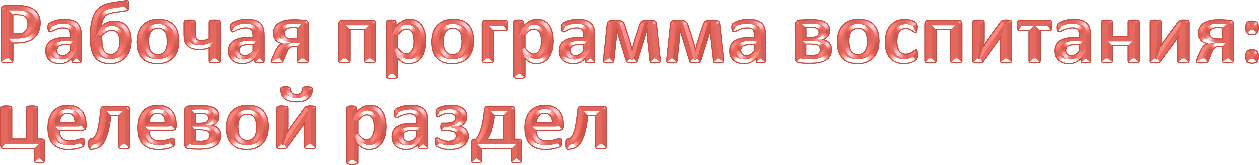 Концепция духовно-нравственного развития и воспитания личности  гражданина России
национальный воспитательный идеал ― высшая цель образования, нравственное
(идеальное) представление о человеке, на воспитание, обучение и развитие  которого направлены усилия основных субъектов национальной жизни:  государства, семьи, школы, политических партий, религиозных объединений и  общественных организаций
базовые национальные ценности – основные моральные ценности, приоритетные
нравственные установки, существующие в культурных, семейных, социально-
исторических, религиозных традициях многонационального народа Российской  Федерации, передаваемые от поколения к поколению и обеспечивающие
успешное развитие страны в современных условиях
13
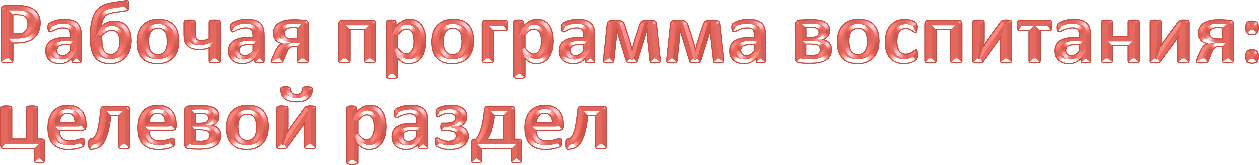 духовно-нравственное развитие личности – осуществляемое в процессе
социализации последовательное расширение и укрепление ценностно-смысловой  сферы личности, формирование способности человека оценивать и сознательно  выстраивать на основе традиционных моральных норм и нравственных идеалов  отношения к себе, другим людям, обществу, государству, Отечеству, миру в целом  духовно-нравственное воспитание личности гражданина России – педагогически  организованный процесс усвоения и принятия обучающимся базовых
национальных ценностей, имеющих иерархическую структуру и сложную
организацию. Носителями этих ценностей являются многонациональный народ  Российской Федерации, государство, семья, культурно-территориальные
сообщества, традиционные российские религиозные объединения (христианские,  прежде всего в форме русского православия, исламские, иудаистские,
буддистские), мировое сообщество
13
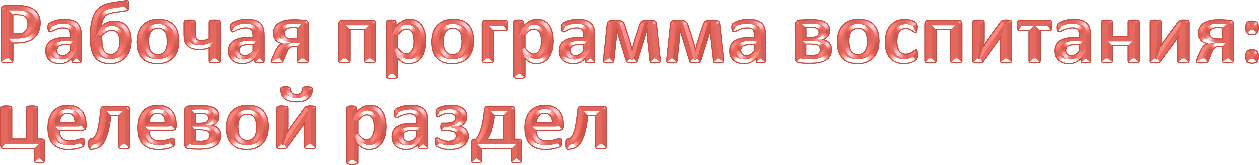 Современный национальный воспитательный идеал – это  высоконравственный, творческий, компетентный гражданин России,  принимающий судьбу Отечества как свою личную, осознающий
ответственность за настоящее и будущее своей страны, укорененный в  духовных и культурных традициях многонационального народа
Российской Федерации
13
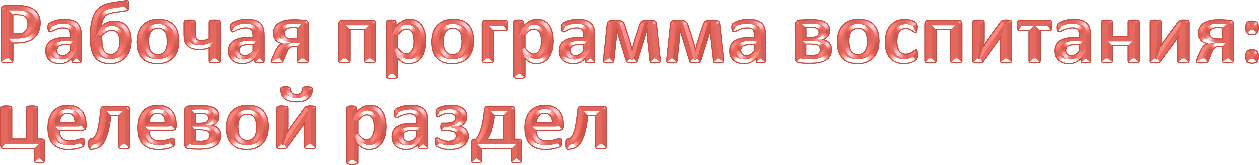 Базовые национальные ценности
патриотизм – любовь к России, к своему народу, к своей малой Родине,
служение Отечеству
социальная солидарность – свобода личная и национальная, доверие к людям,  институтам государства и гражданского общества, справедливость, милосердие,  честь, достоинство
гражданственность – служение Отечеству, правовое государство, гражданское
общество, закон и правопорядок, поликультурный мир, свобода совести и  вероисповедания
семья – любовь и верность, здоровье, достаток, уважение к родителям, забота о  старших и младших, забота о продолжении рода
труд и творчество – уважение к труду, творчество и созидание  целеустремленность и настойчивость
13
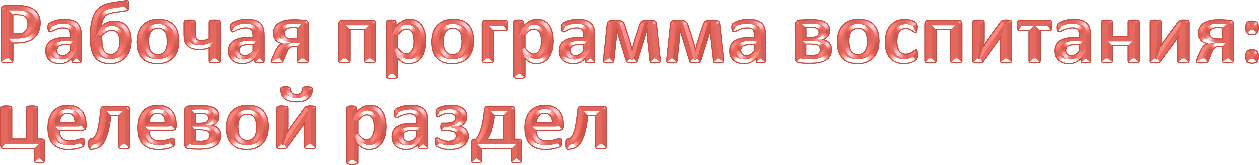 Базовые национальные ценности
наука – ценность знания, стремление к истине, научная картина мира;  традиционные российские религии – представления о вере, духовности  религиозной жизни человека, ценности религиозного мировоззрения,
толерантности, формируемые на основе межконфессионального диалога
искусство и литература – красота, гармония, духовный мир человека,
нравственный выбор, смысл жизни, эстетическое развитие, этическое развитие
природа – эволюция, родная земля, заповедная природа, планета Земля,  экологическое сознание
человечество – мир во всем мире, многообразие культур и народов, прогресс  человечества, международное сотрудничество
13
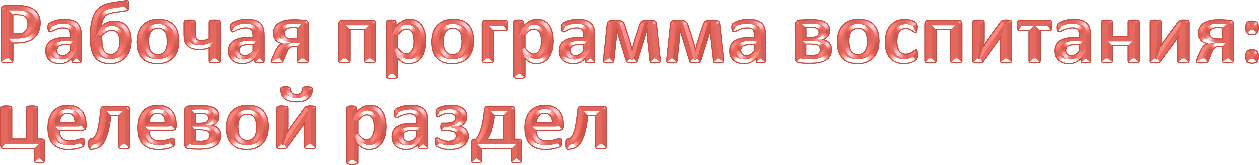 В сфере личностного развития воспитание обучающихся должно обеспечить:  готовность и способность к духовному развитию, нравственному самосовершенствованию,  самооценке, пониманию смысла своей жизни, индивидуально-ответственному поведению;  готовность и способность к реализации творческого потенциала в духовной и предметно-
продуктивной деятельности, социальной и профессиональной мобильности на основе  моральных норм, непрерывного образования и универсальной духовно-нравственной  установки «становиться лучше»;
укрепление нравственности, основанной на свободе, воле и духовных отечественных  традициях, внутренней установке личности поступать согласно своей совести;  формирование морали как осознанной личностью необходимости определенного
поведения, основанного на принятых в обществе представлениях о добре и зле, должном и
недопустимом;
развитие совести как нравственного самосознания личности, способности формулировать  собственные нравственные обязательства, осуществлять нравственный самоконтроль,  требовать от себя выполнения моральных норм, давать нравственную самооценку своим и  чужим поступкам;
принятие личностью базовых национальных ценностей, национальных духовных традиций;
18
готовность и способность выражать и отстаивать свою общественную позицию, критически
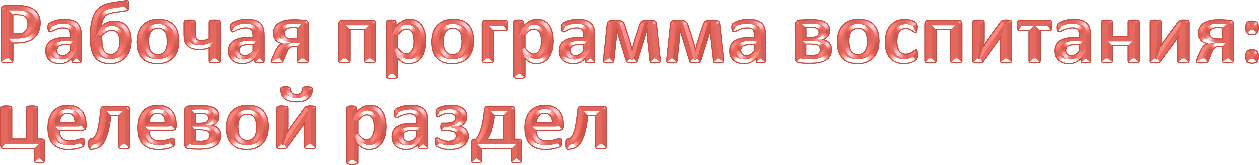 В сфере личностного развития воспитание обучающихся должно обеспечить:
принятие личностью базовых национальных ценностей, национальных духовных традиций
готовность и способность выражать и отстаивать свою общественную позицию, критически
оценивать собственные намерения, мысли и поступки
способность к самостоятельным поступкам и действиям, совершаемым на основе  морального выбора, принятию ответственности за их результаты, целеустремленность и  настойчивость в достижении результата
трудолюбие, бережливость, жизненный оптимизм, способность к преодолению трудностей
осознание ценности других людей, ценности человеческой жизни, нетерпимость к
действиям и влияниям, представляющим угрозу жизни, физическому и нравственному  здоровью и духовной безопасности личности, умение им противодействовать
свободолюбие как способность к сознательному личностному, профессиональному,
гражданскому и иному самоопределению и развитию в сочетании с моральной
ответственностью личности перед семьей, обществом, Россией, будущими поколениями
укрепление веры в Россию, чувства личной ответственности за Отечество перед прошлыми,  настоящими и будущими поколениями
20
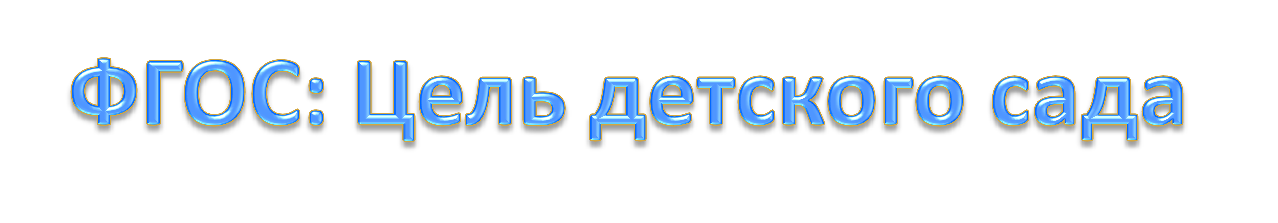 Обеспечить детям  полноценное и радостное
проживание детства
как уникального периода  развития и формирования  личности ребенка
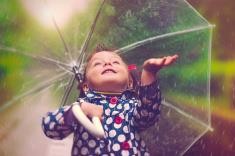 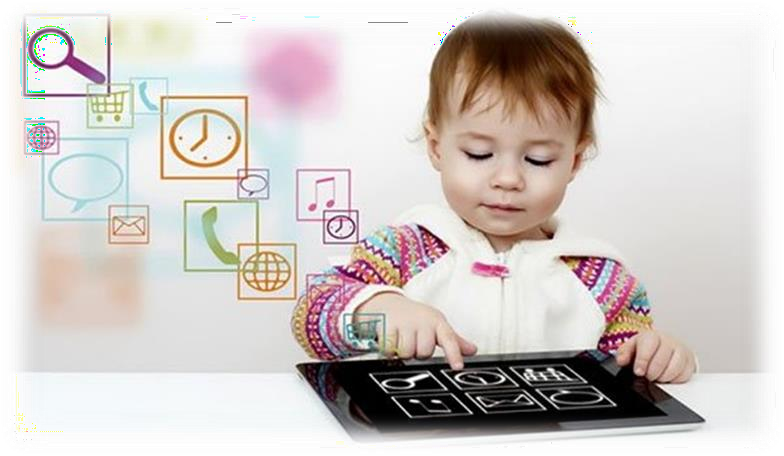 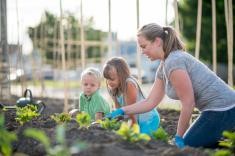 через поддержку естественных
процессов развития,  воспитания и обучения
20
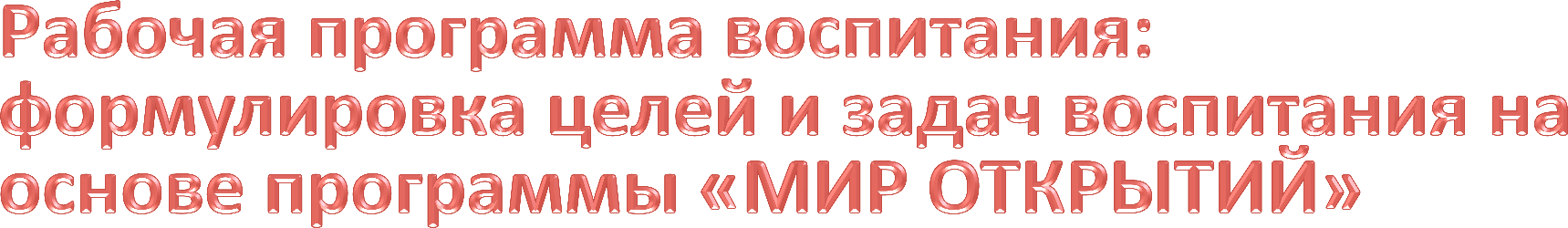 Главная цель образования на всех его уровнях, начиная с дошкольного:
воспитание активной, творческой личности, готовой к успешной  самореализации
Задачи:
развитие социальных, нравственных, физических, интеллектуальных,
эстетических качеств; создание благоприятных условий для гармоничного  развития каждого ребенка в соответствии с его возрастными, гендерными,  индивидуальными особенностями и склонностями
формирование общей культуры личности, в том числе ценностей здорового и  устойчивого образа жизни, инициативности, самостоятельности и  ответственности, активной жизненной позиции
развитие способностей и творческого потенциала каждого ребенка;
организация содержательного взаимодействия ребенка с другими детьми,
взрослыми и окружающим миром на основе гуманистических ценностей и
идеалов, прав свободного человека
21
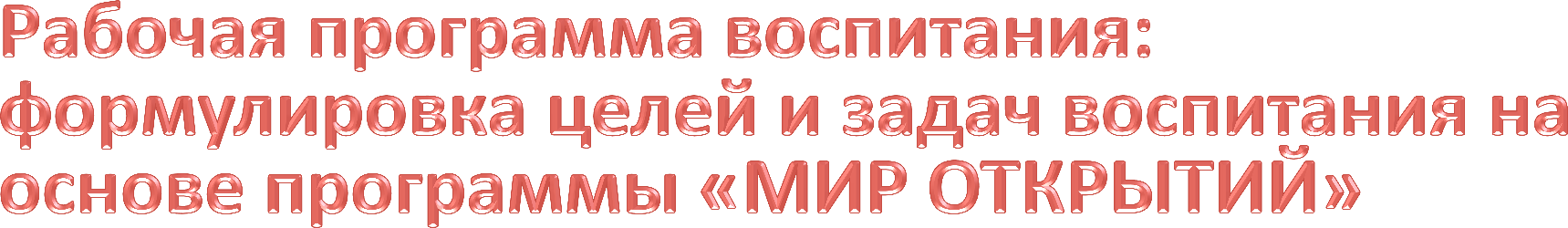 воспитание патриотических чувств, любви к Родине, гордости за ее достижения  на основе духовно-нравственных и социокультурных ценностей и принятых в  обществе правил и норм поведения в интересах человека, семьи, общества
воспитание чувства собственного достоинства в процессе освоения разных  видов социальной культуры, в том числе и многонациональной культуры
народов России и мира, умения общаться с разными людьми
объединение воспитательных ресурсов семьи и дошкольной организации на  основе традиционных духовно-нравственных ценностей семьи и общества;  установление партнерских взаимоотношений с семьей, оказание ей психолого-  педагогической поддержки, повышение компетентности родителей (законных  представителей) в вопросах воспитания, развития и образования детей
22
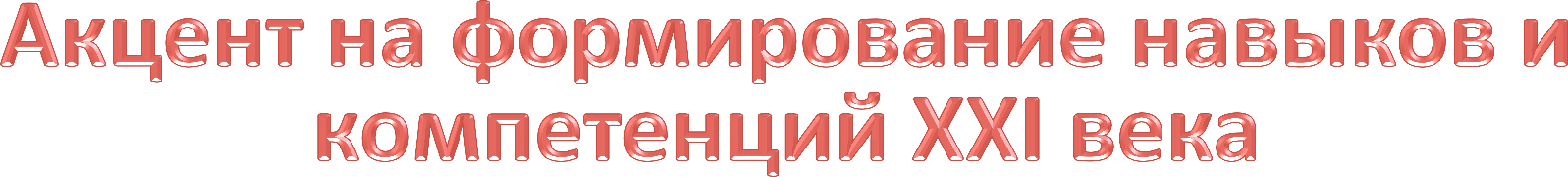 Личностные качества, черты характера, которые
помогают адаптироваться к стремительным
изменениям окружающей среды
Компетенции, которые  помогают решать
более сложные задачи,
в том числе в ситуации  неопределенности и  быстрых
технологических
изменений
окружающей среды
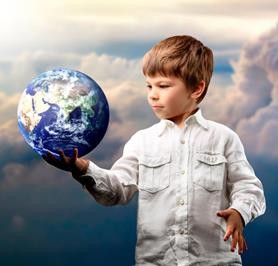 Базовые знания,  умения и навыки,  которые помогают  решать  повседневные
задачи
22
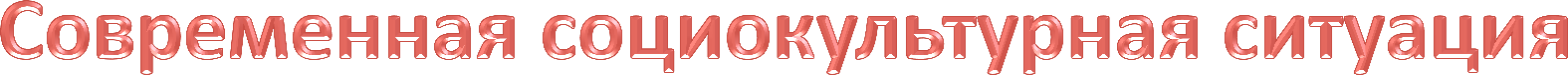 Культурная неустойчивость окружающего мира, смешение культур  в совокупности с многоязычностью
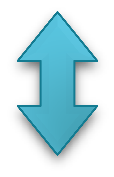 разностность и иногда противоречивость предлагаемых разными  культурами образцов поведения и образцов отношения к
окружающему миру

актуально не столько вооружить детей готовыми образцами
поведения, но и сформировать у них базовую систему ценностей,
основу морального, нравственного поведения ребенка в течение всей  жизни
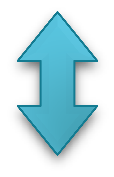 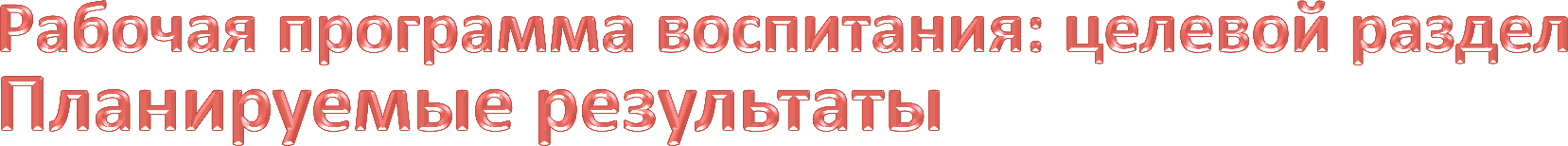 Целевые ориентиры ФГОС
дошкольного образования
Приобретенный опыт
опыт совместной  деятельности
опыт планирования  собственной деятельности,  ее самооценки и коррекции
опыт «ошибок»
опыт улаживания конфликтов
«мирным» путем
опыт выражения своего
мнения
на основе усвоения основных  моральных норм формируются  внутренние этические инстанции,  включающие систему моральных  образцов поведения и требований,  предъявляемых взрослыми, что  обеспечивает становление
предпосылок моральной  саморегуляции;
сформированы представления о
нравственных нормах и понятиях
(любовь, долг, ответственность,  честность, правдивость, доброта,  справедливость)
любит свою семью,
принимает её ценности
проявляет интерес к истории  своей страны, своего края,  своего народа и его  традициям
осознаёт свои качества,  индивидуальные
особенности и возможности,
способен к
дифференцированной  самооценке
И т.д.
25
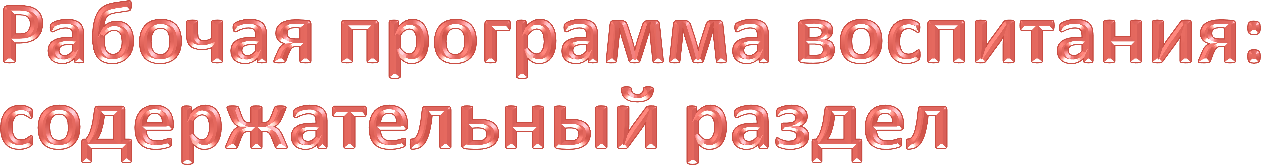 Описание воспитательной деятельности в интеграции с содержанием
образовательных областей
Описание вариативных форм, способов, методов и средств  реализации Программы с учетом возрастных особенностей

Особенности взаимодействия педагогического коллектива с семьями  воспитанников
26
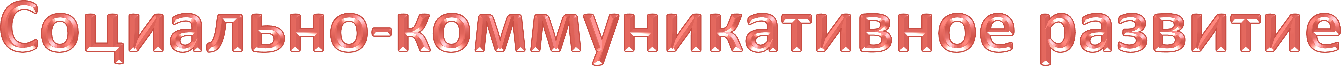 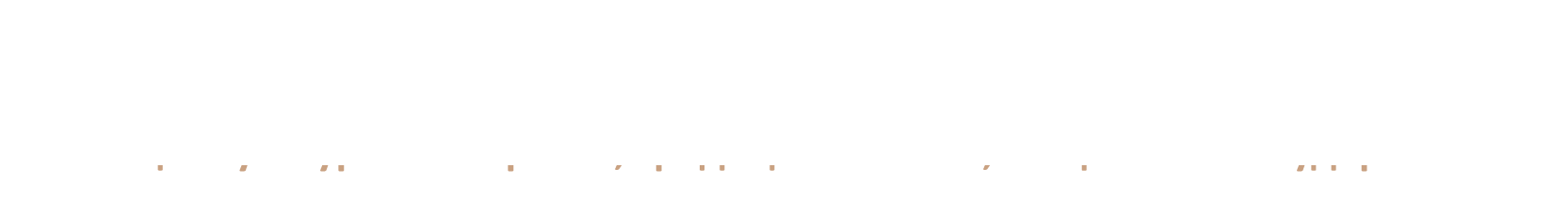 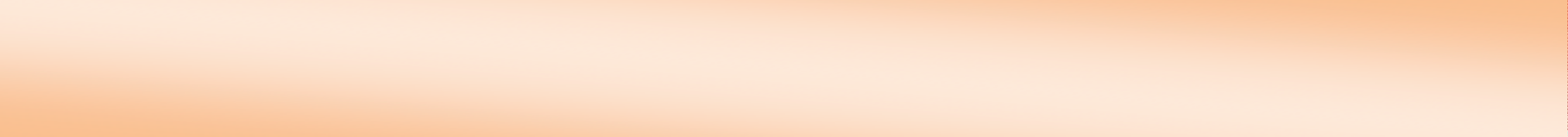 Основная цель
позитивная социализация детей дошкольного возраста, приобщение детей к
социокультурным нормам, традициям семьи, общества и государства
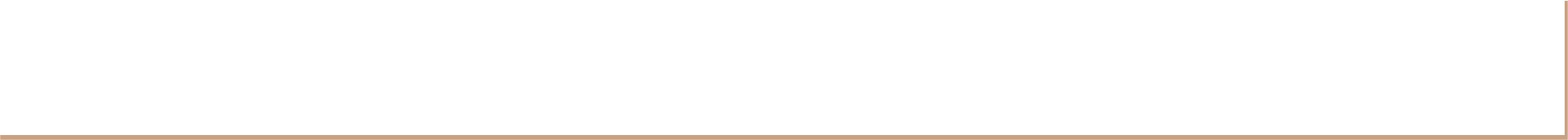 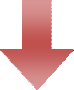 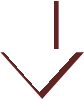 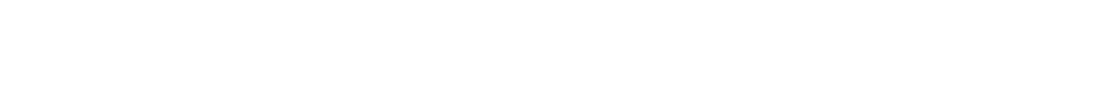 Задачи социально-коммуникативного развития
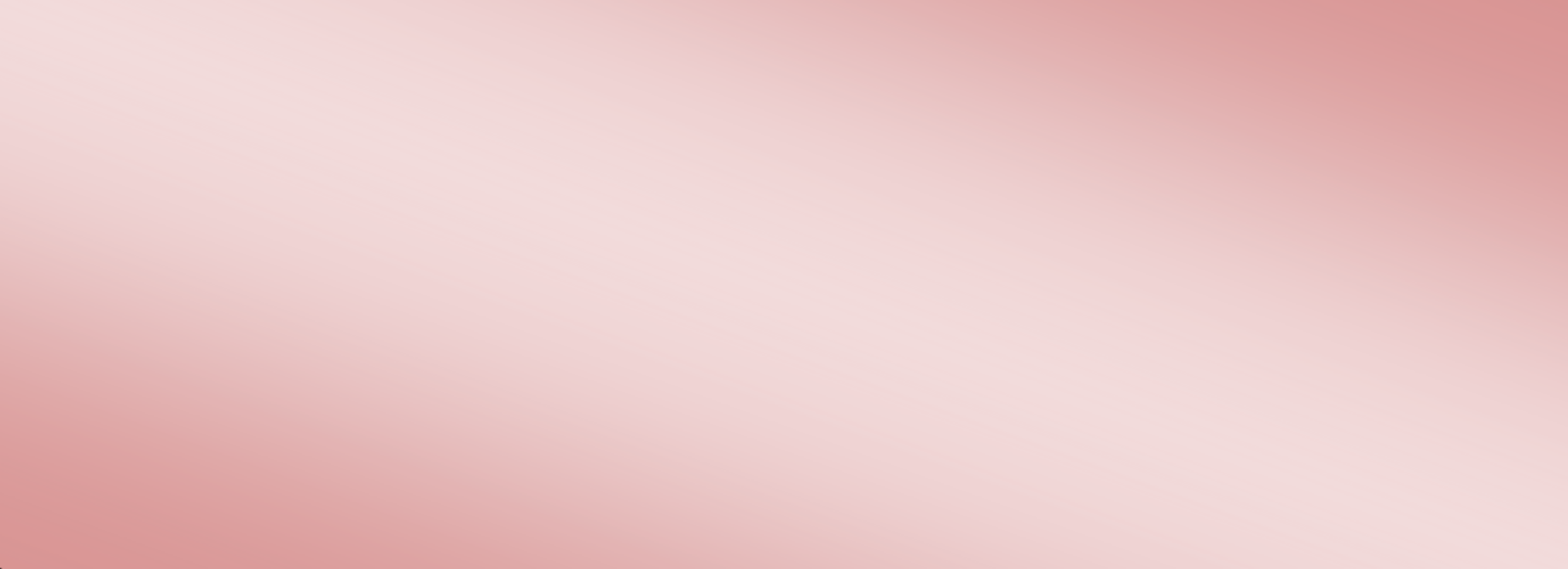 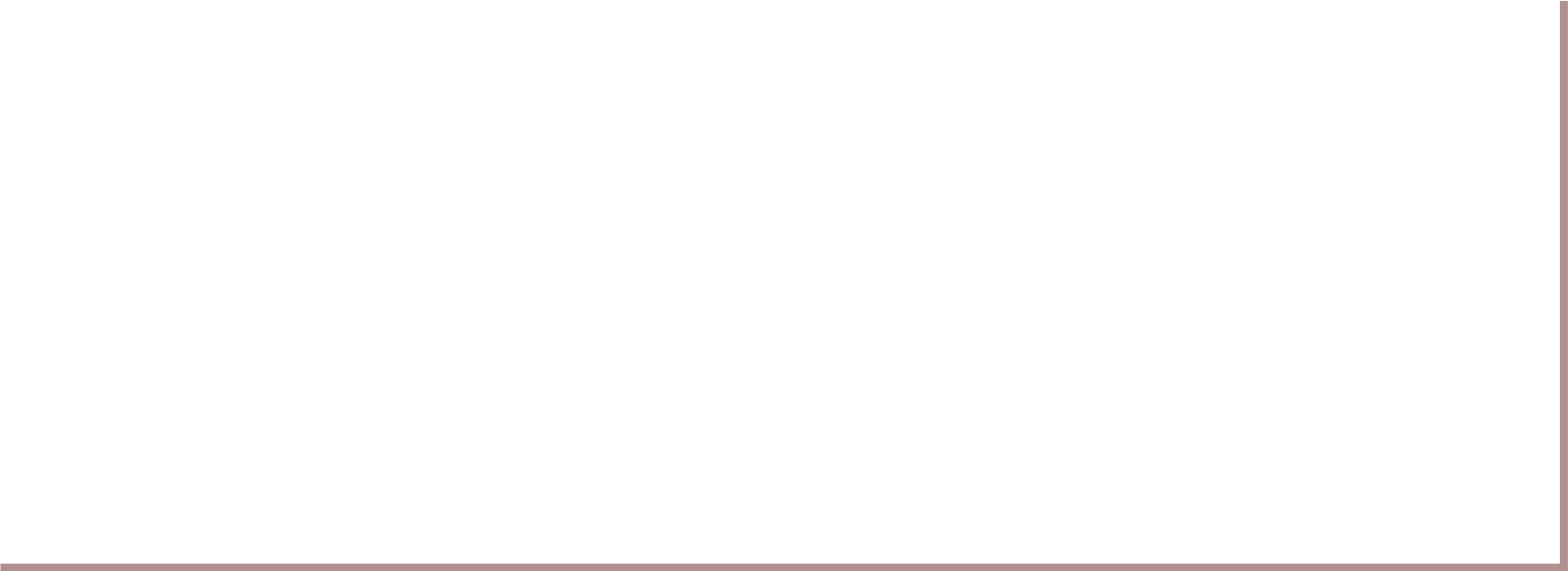 Усвоение норм
и ценностей, принятых  в обществе, включая  моральные и
нравственные
ценности
Развитие общения  и взаимодействия  ребёнка со  взрослыми
и сверстниками
Становление
самостоятельности,  целенаправленности  и саморегуляции
собственных действий
Развитие социального
и эмоционального  интеллекта,
эмоциональной  отзывчивости,
сопереживания
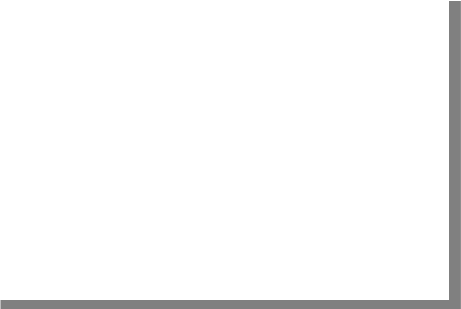 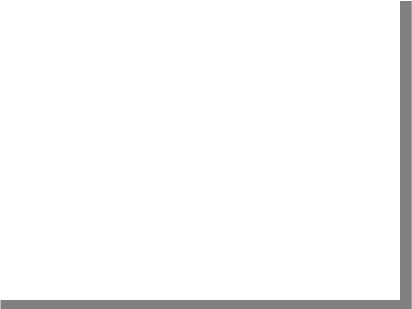 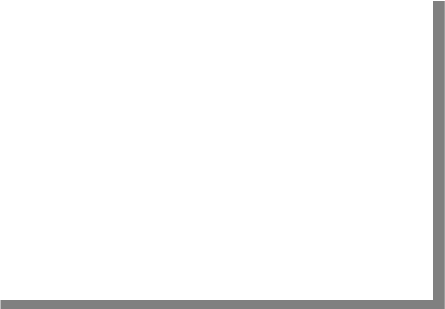 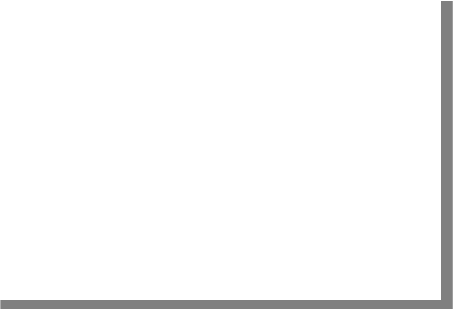 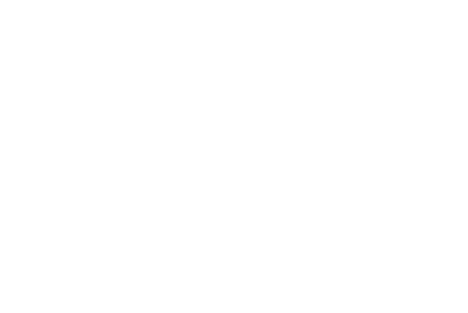 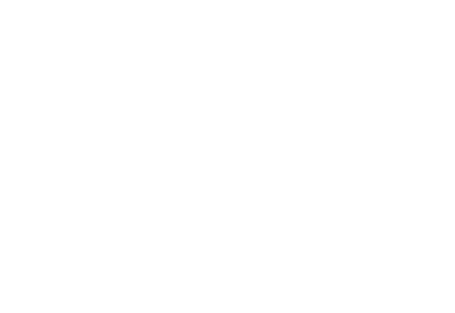 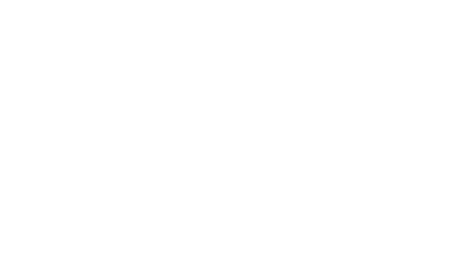 Формирование  основ безопасного  поведения в быту,  социуме, природе
Формирование уважительного  отношения и чувства
принадлежности к своей семье и
к сообществу детей и взрослых в
организации
Формирование  позитивных
установок к
различным видам
труда и творчества
Формирование  готовности
к совместной
деятельности
со сверстниками
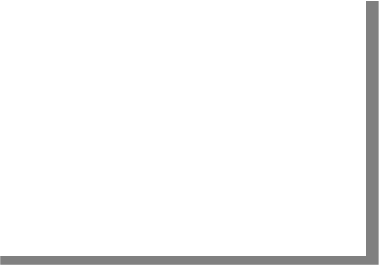 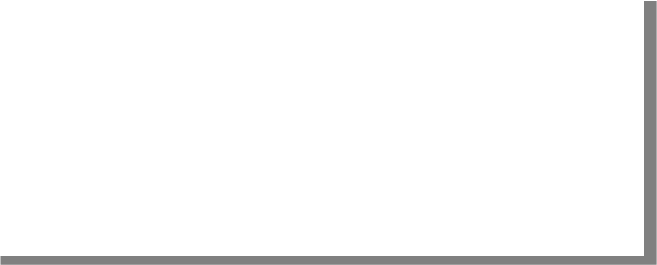 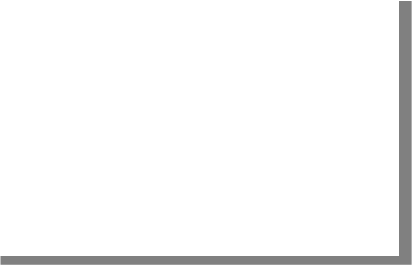 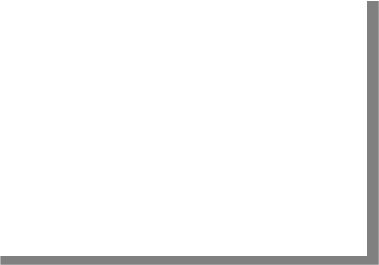 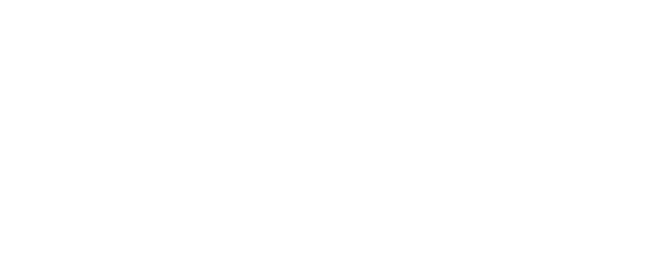 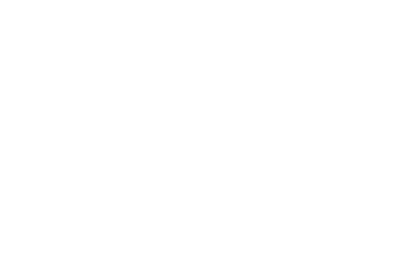 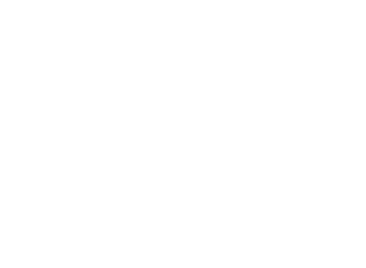 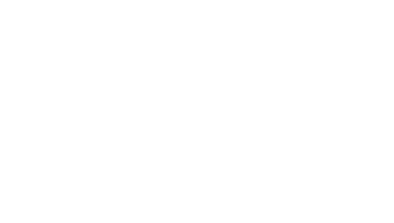 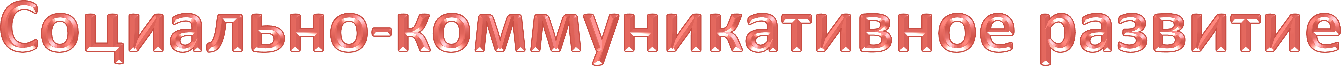 Направления воспитательной работы
в социально-коммуникативном развитии детей
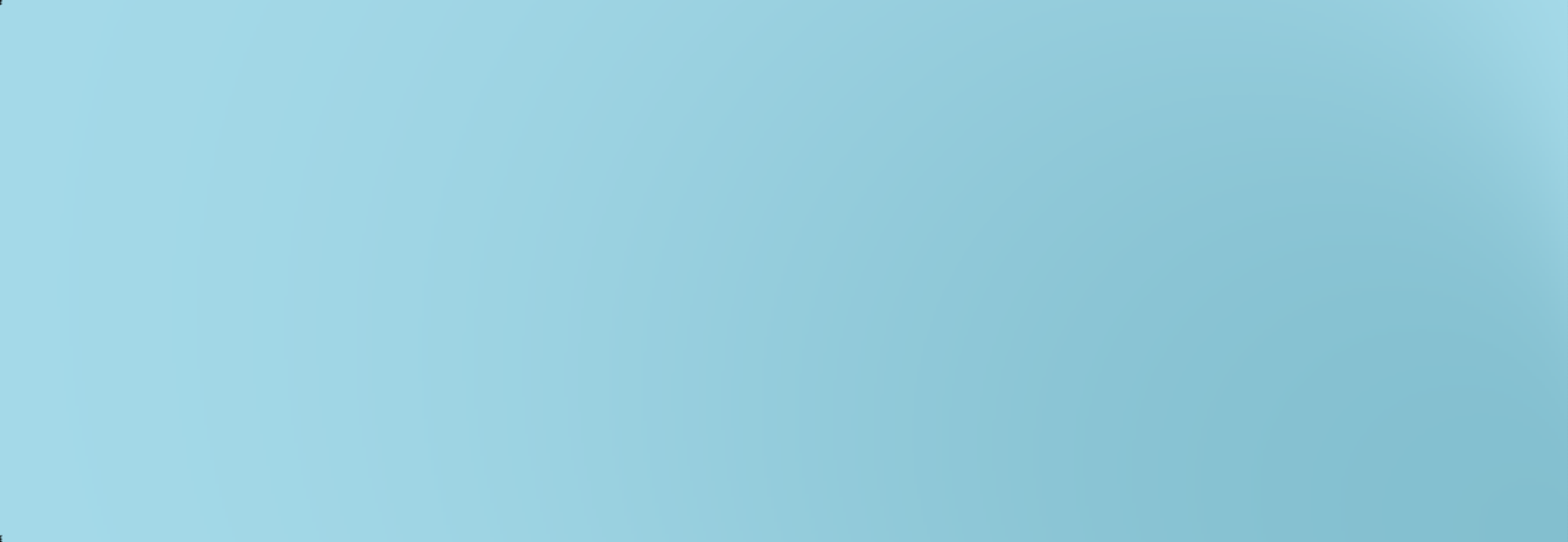 Присвоение ребёнком  моральных и нравственных  норм и ценностей, принятых
в обществе
Формирование у ребёнка уважительного отношения и  чувства принадлежности к своей семье, национальности,  стране, к сообществу детей и взрослых в образовательной  организации, гендерной идентичности, любви к Родине
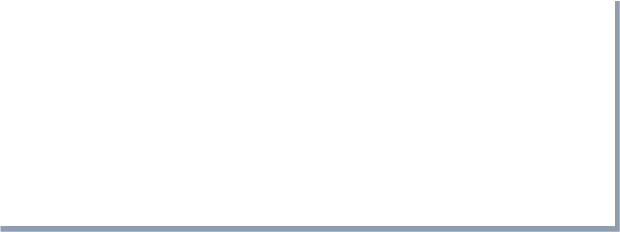 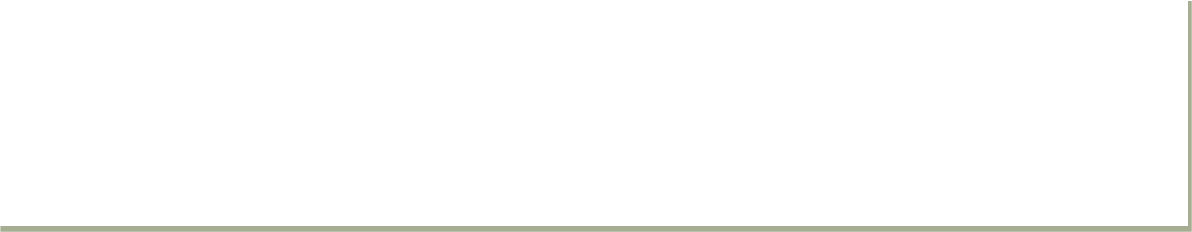 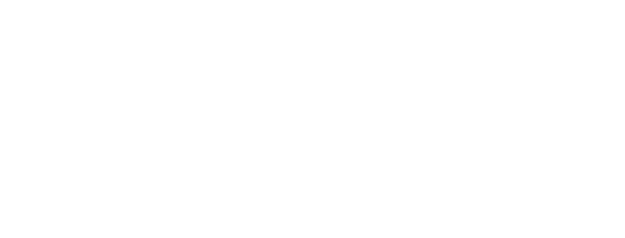 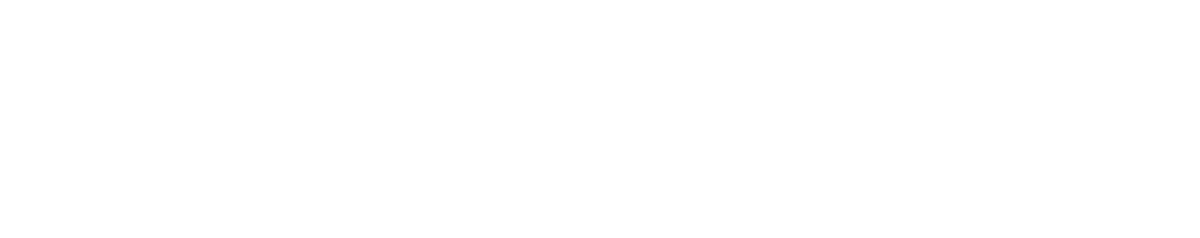 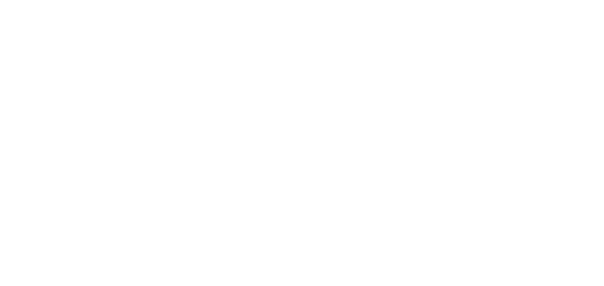 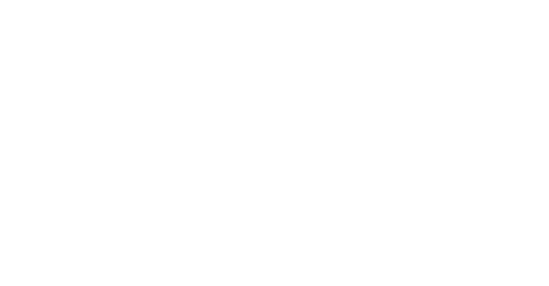 Формирование позитивного  эмоционально-ценностного  отношения к разным видам  труда и творчества
Развитие эмоционального  и социального интеллекта,  общения и взаимодействия  ребёнка со взрослыми и
сверстниками
Становление
самостоятельности,  целенаправленности и  способности к регуляции  собственных действий
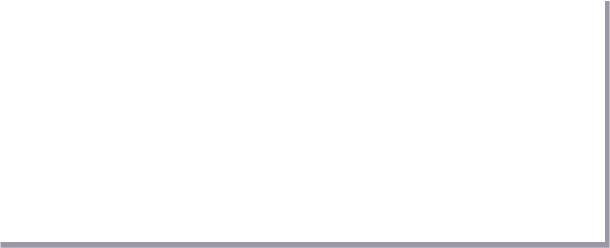 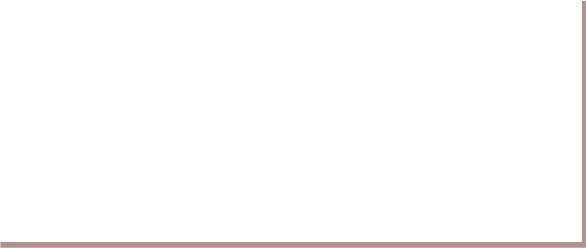 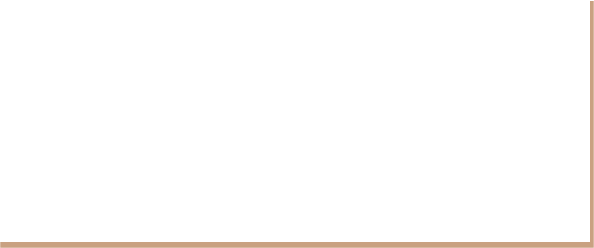 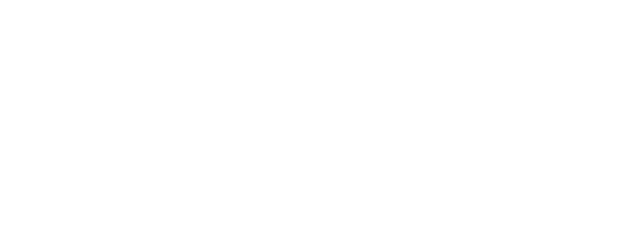 28
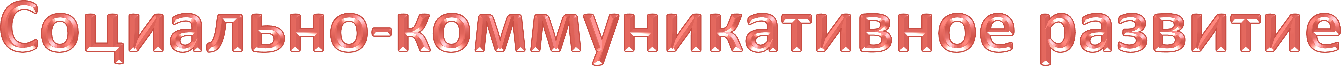 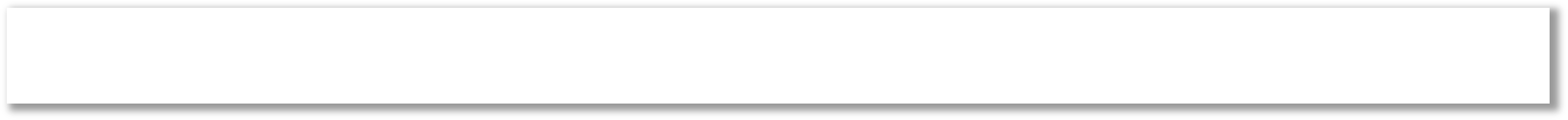 Присвоение ребенком моральных и нравственных ценностей, принятых в обществе
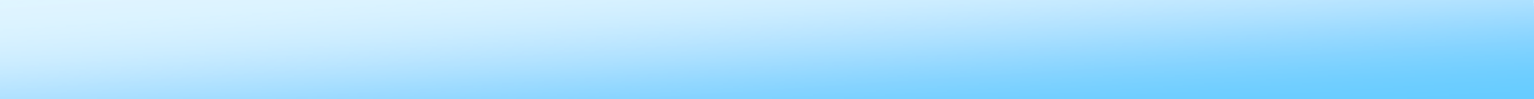 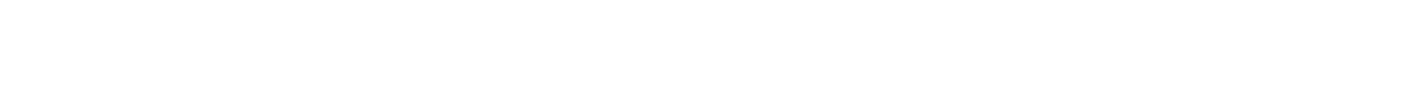 Направление
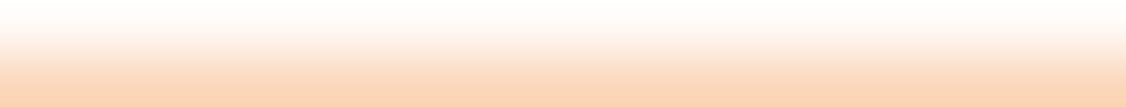 Формирование ориентации на нравственные и моральные ценности
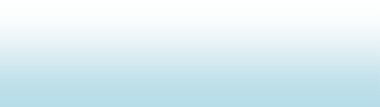 Формирование основ
экологического  сознания
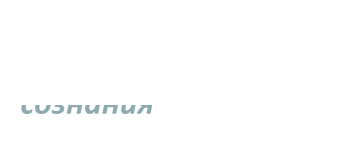 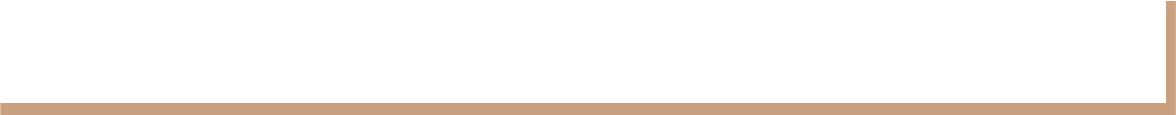 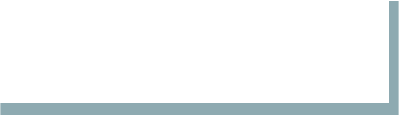 Подраздел
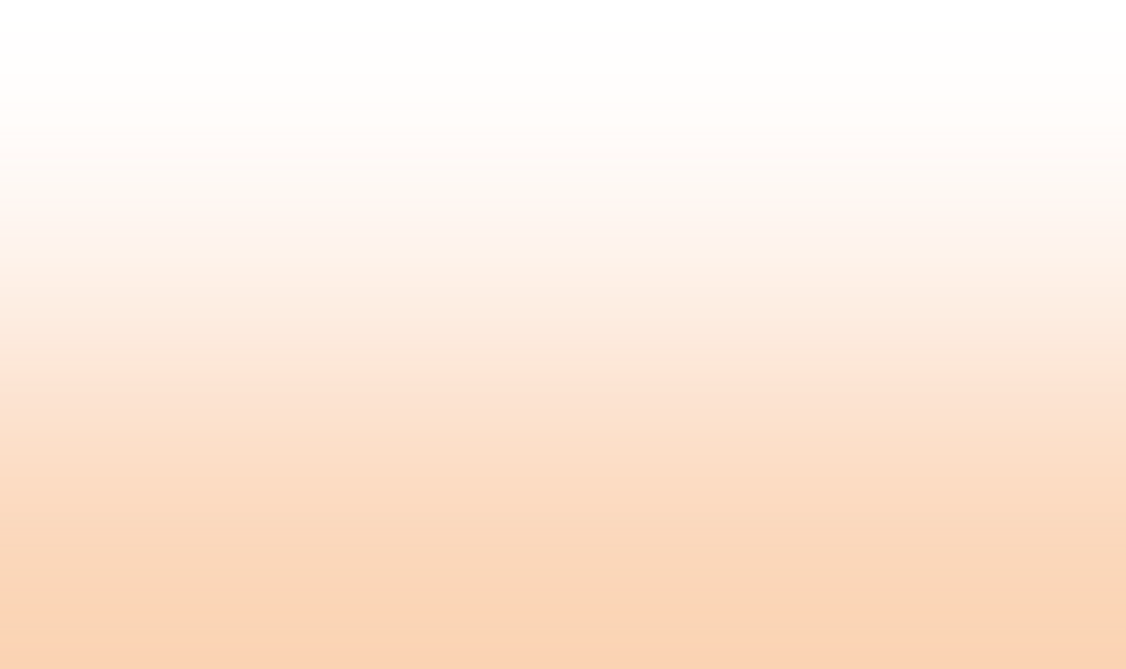 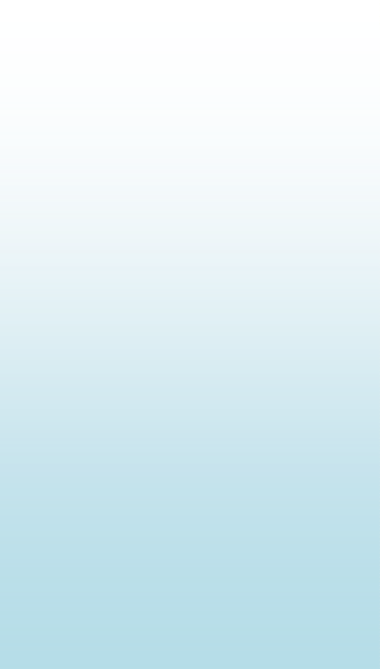 – 4 года: формирование начальных этических, социальных и эстетических  представлений; культурно-гигиенических навыков и привычки к чистоте и  опрятности как основы положительного самоотношения, самопрезентации и  культуры поведения
– 5 лет: развитие социальных чувств: чуткость, отзывчивость, сопереживание  к неудачам других умение помогать и партнеру и самому принимать помощь;  формирование представлений о правилах и нормах гендерных и семейных  взаимоотношений
– 6 лет: развитие эмпатии; способности учитывать психологические
состояния других людей, формирование предпосылок к толерантности как  нравственному качеству; освоение норм и правил социально одобряемого  поведения; воспитание уважения к семейным и национальным традициям,  побуждение к посильному участию в жизни своей семьи
– 7 лет: освоение ребёнком норм и правил культурного взаимодействия с
– 4 года:
формирование
первичных ориентаций  в мире живой и
неживой природы
– 5 лет: формирование  элементарных
экологических
представлений
– 6 лет: формирование  основ экологической  культуры и
элементарных
представлений об
эволюции
– 7 лет: становление  начальных форм
экологического
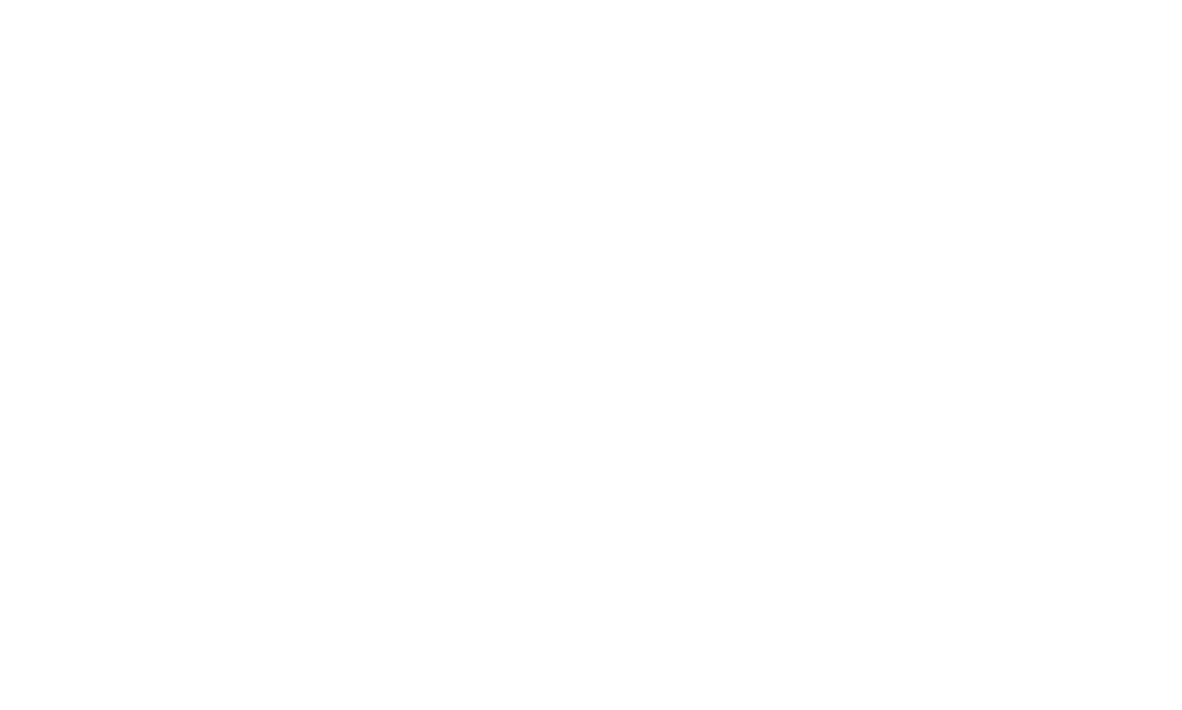 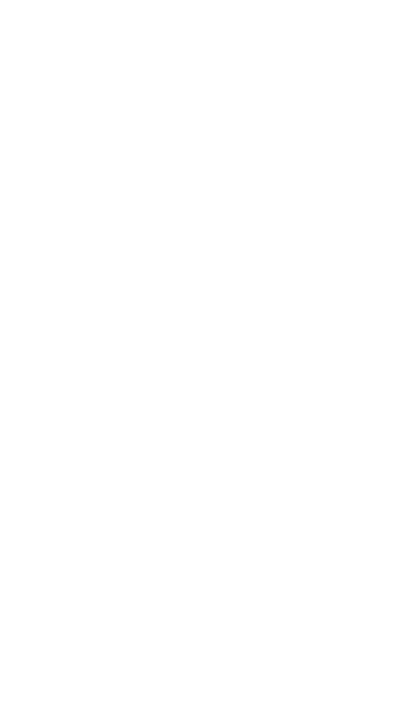 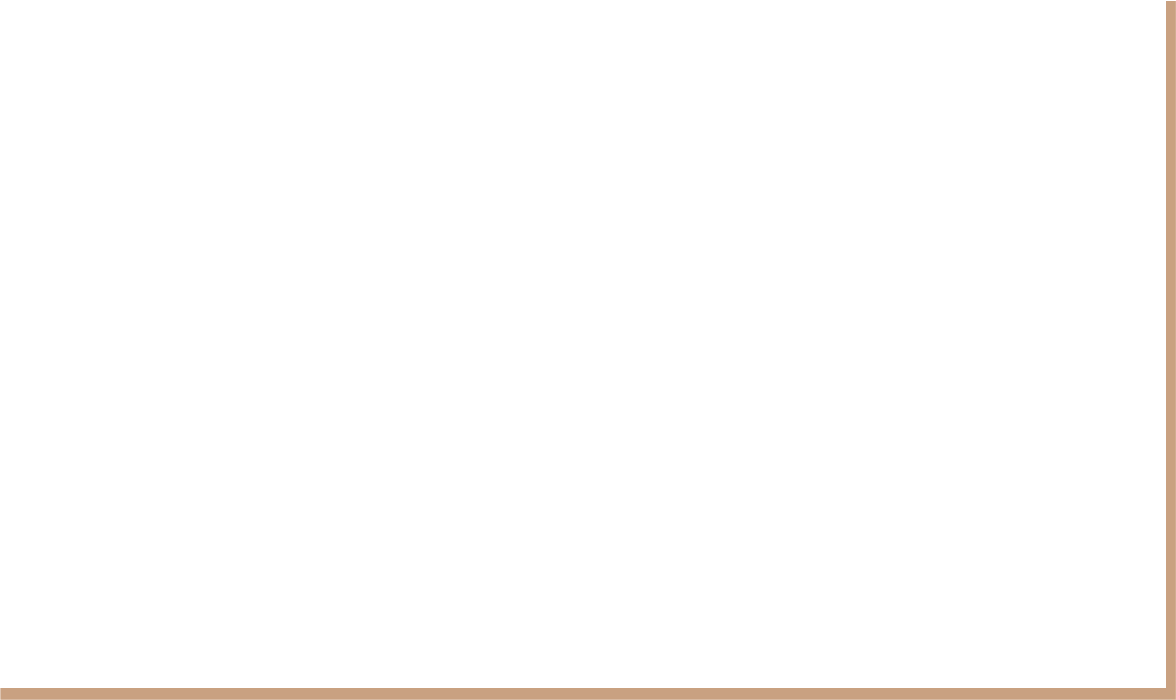 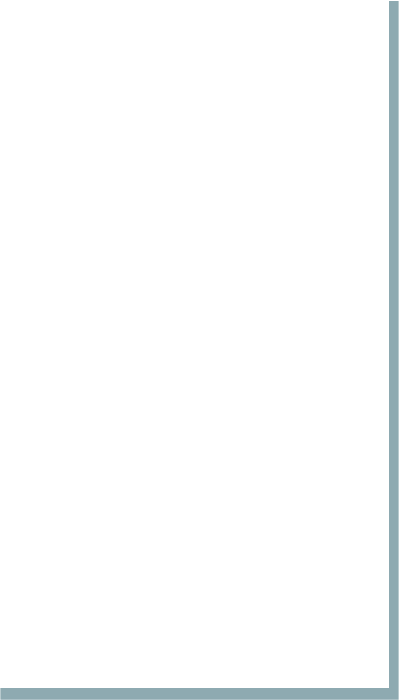 Возрастная  специфика
окружающими;	формирование	нравственно-волевых	качеств;	развитие
чувства собственного достоинства, патриотизма, ответственности и гордости  за достижения страны
сознания
29
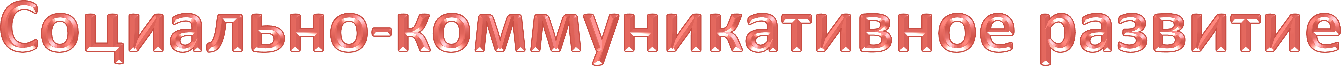 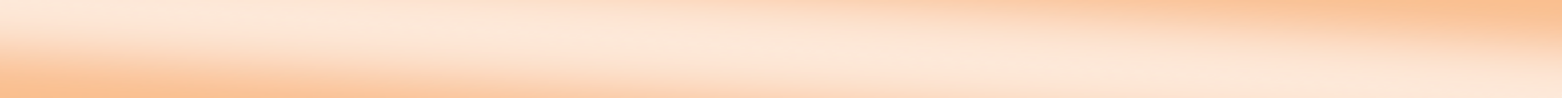 Становление самостоятельности, целенаправленности и способности к регуляции собственных  действий
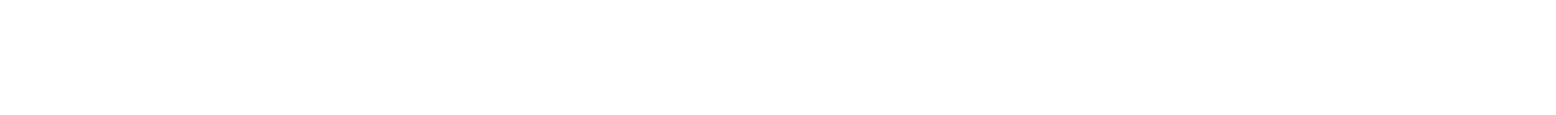 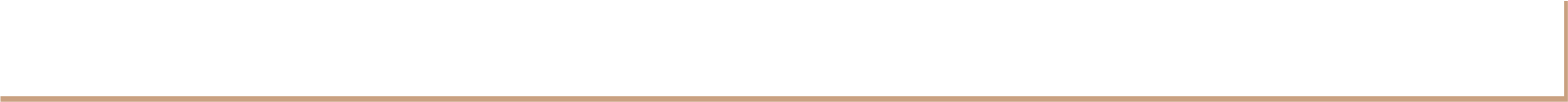 Направление
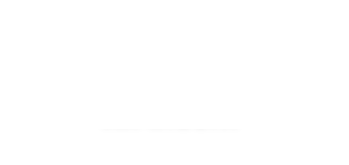 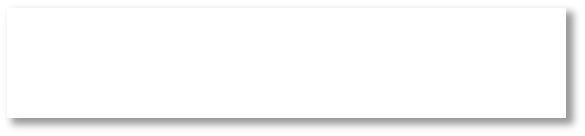 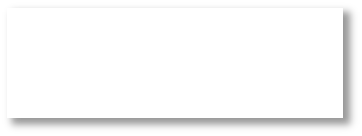 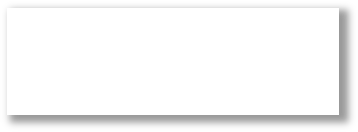 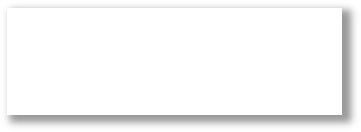 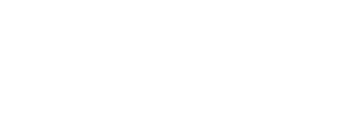 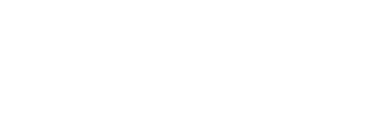 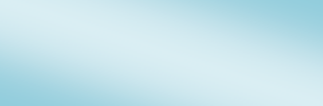 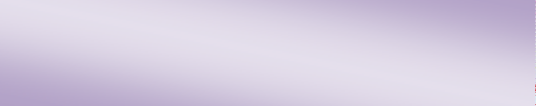 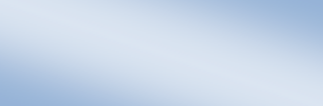 Самостоятельность
и независимость  личности
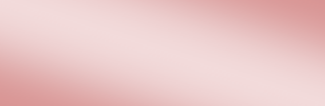 Саморегуляция и  стрессоустойчивость
Позитивный образ  "Я"
Подраздел
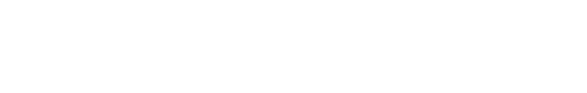 Избирательность и ответственность
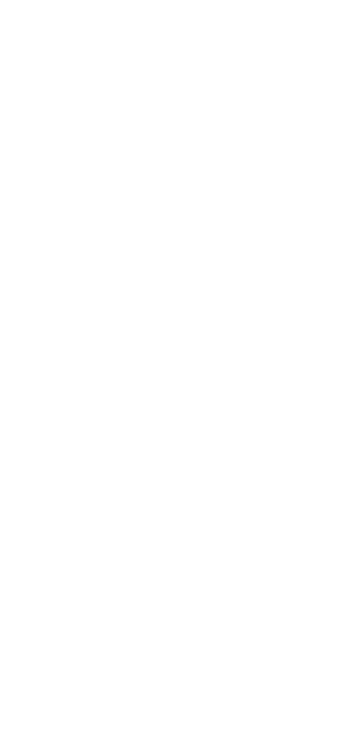 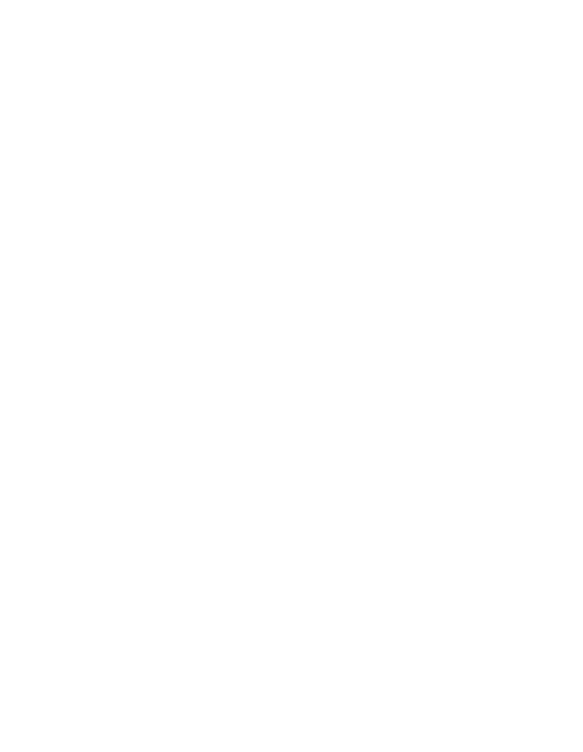 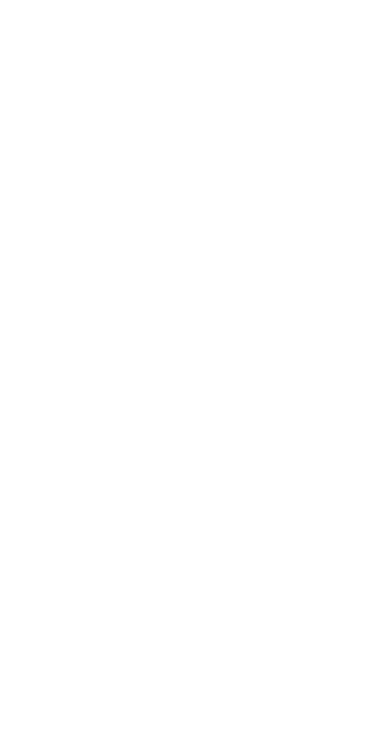 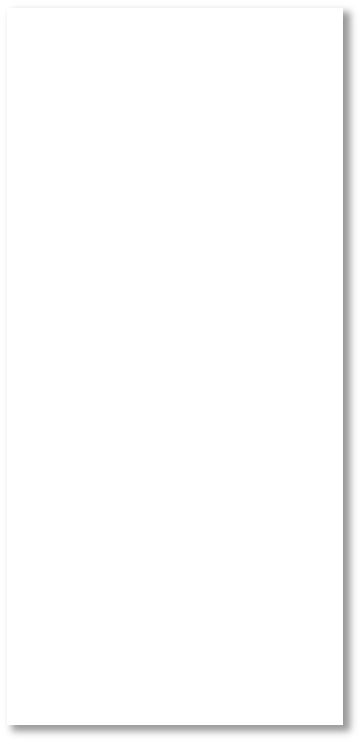 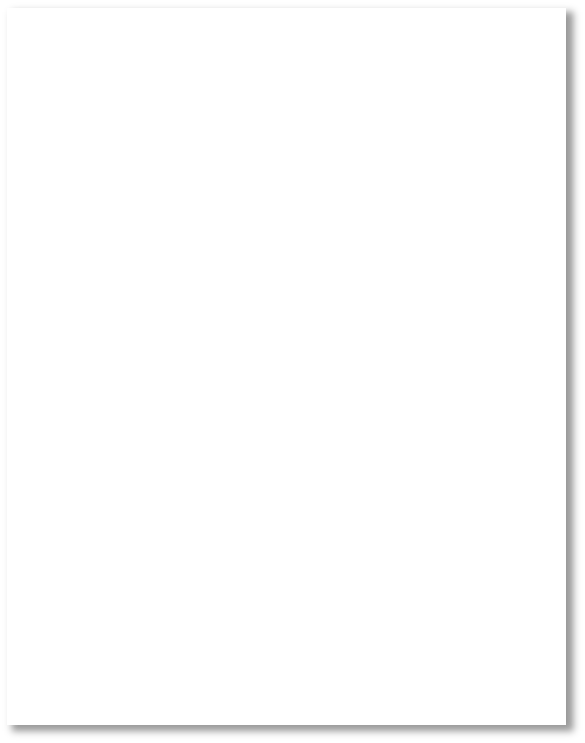 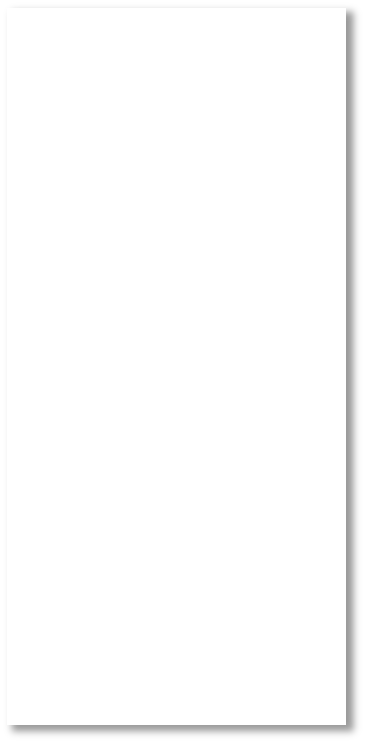 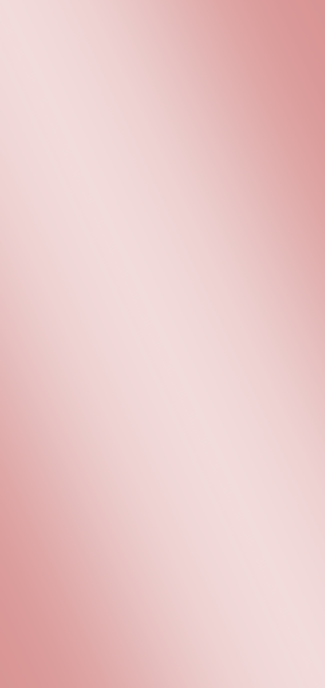 – 4 года: развитие  саморегуляции  двигательных
действий
– 5 лет: развитие  начальных форм  саморегуляции
эмоциональных  состояний
– 6 лет: развитие
произвольной  саморегуляции в  игровой
деятельности
– 7 лет:  формирование  произвольности  поведения и
стрессоустойчивости
30
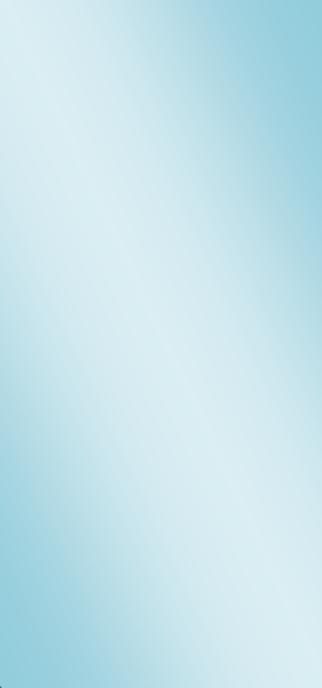 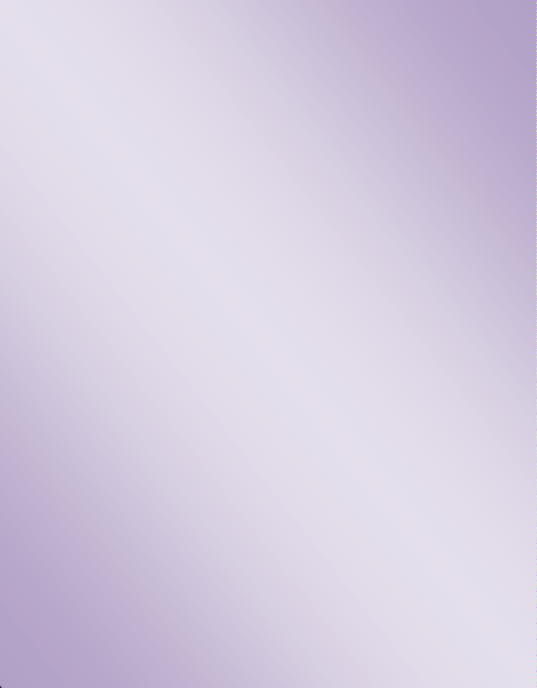 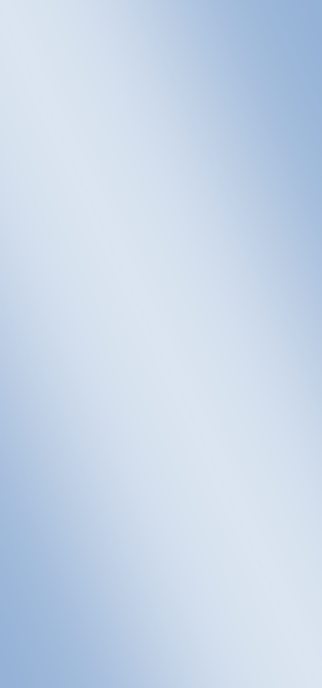 – 4 года: развитие  навыков
самообслуживания
– 5 лет: развитие  самостоятельности  в бытовых
действиях и игровой  деятельности
– 6 лет: развитие
начальных форм  самостоятельности  мышления
– 7 лет: развитие
начальных форм  самостоятельности  и независимости
поведения
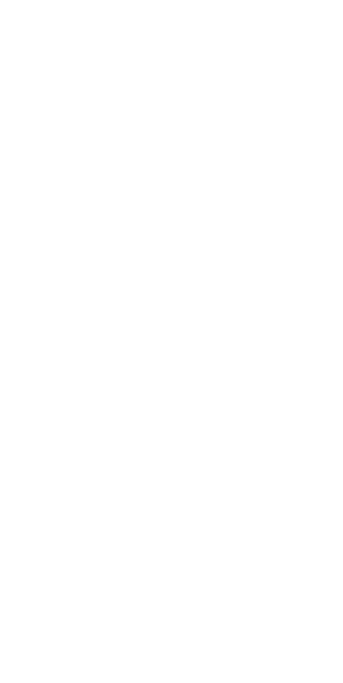 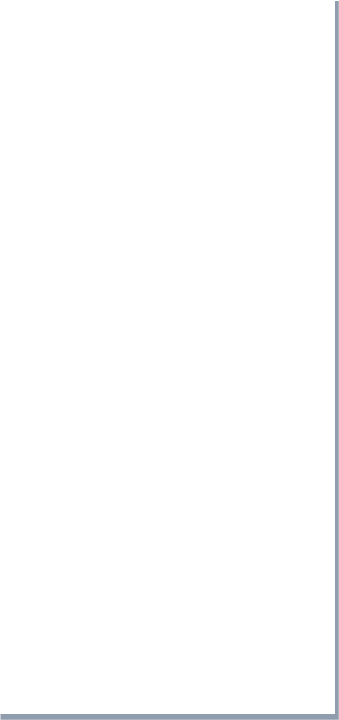 Возрастная  специфика
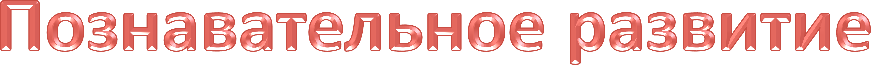 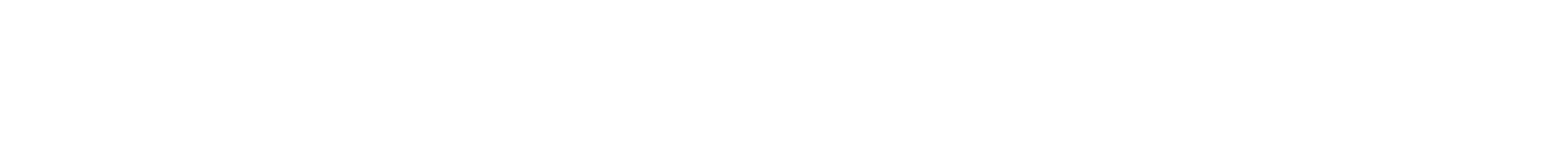 Основная цель
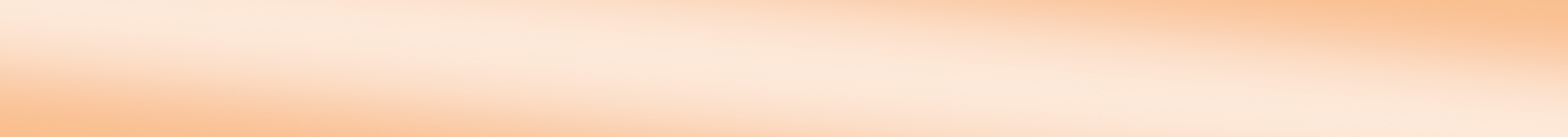 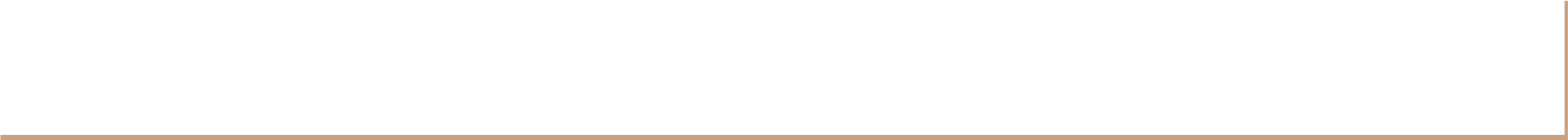 развитие познавательных интересов и познавательных способностей детей, которые можно  подразделить на сенсорные, интеллектуально-познавательные и интеллектуально-творческие

Задачи познавательного развития
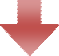 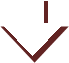 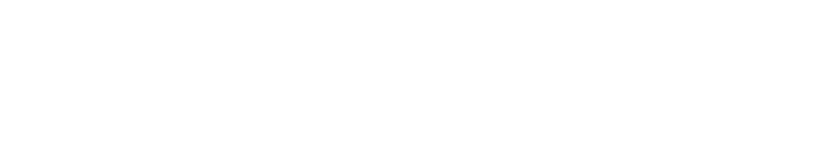 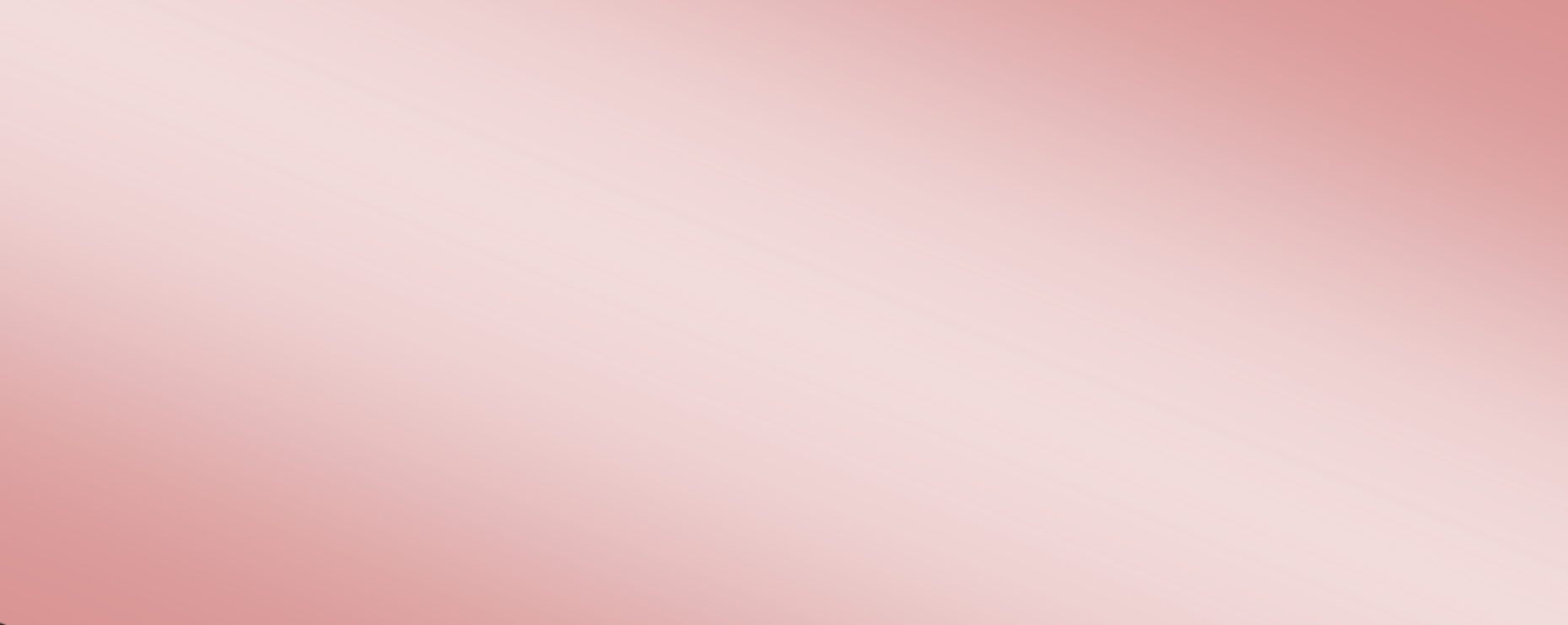 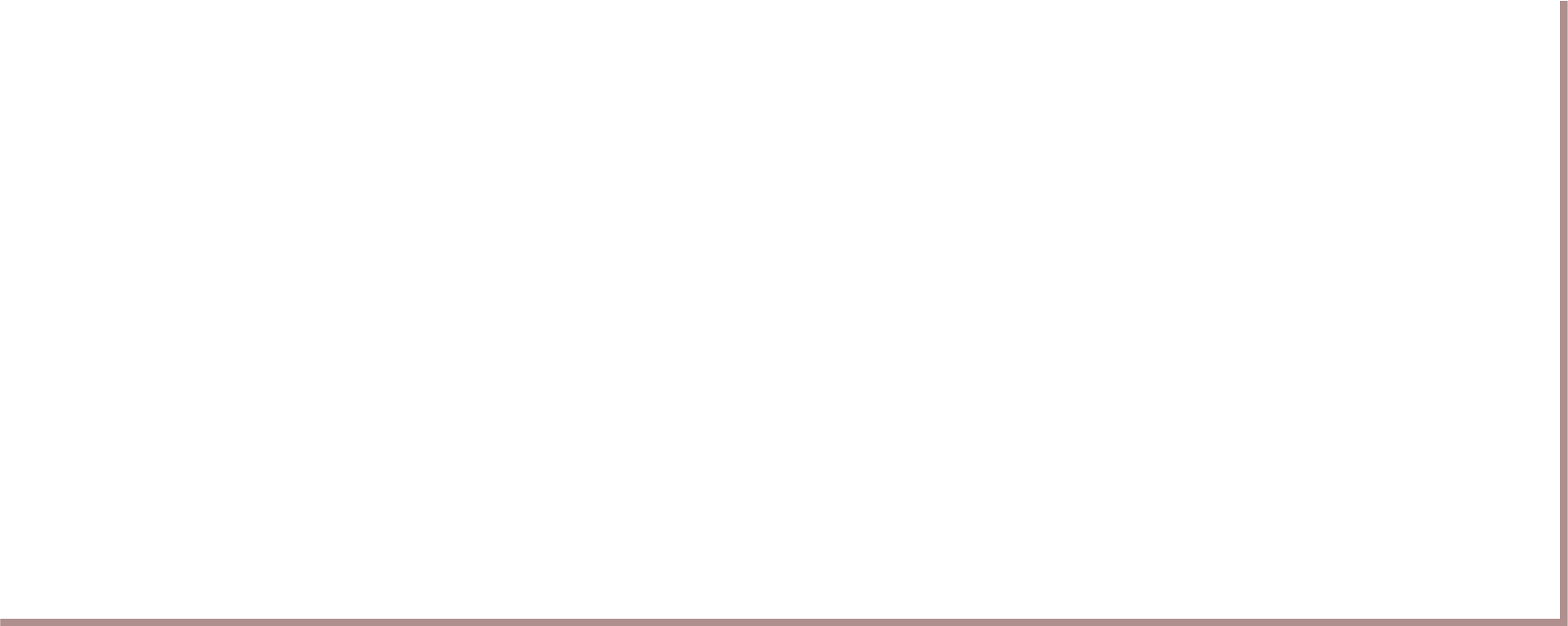 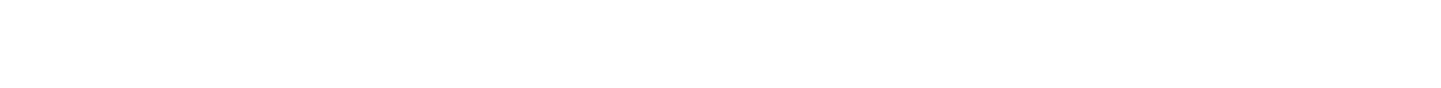 Развитие интересов детей, любознательности и познавательной мотивации
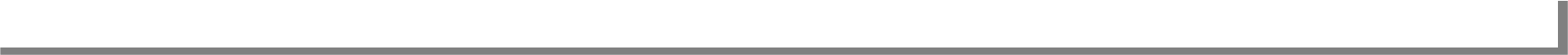 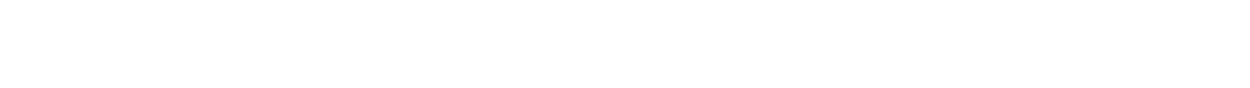 Формирование познавательных действий, становление сознания
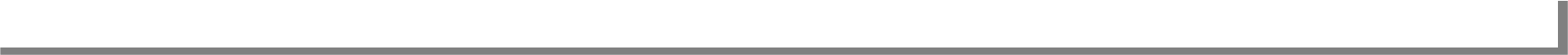 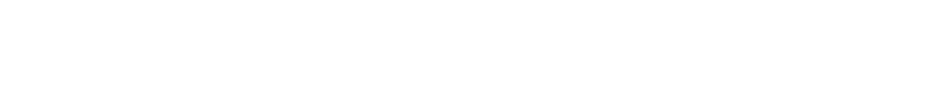 Развитие воображения и творческой активности
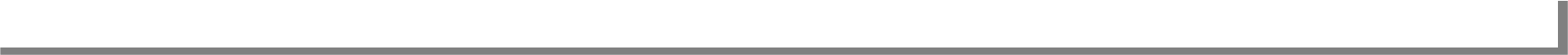 Формирование первичных представлений о себе, других людях, объектах окружающего мира, о  свойствах и отношениях объектов окружающего мира (форме, цвете, размере, материале, звучании,  ритме, темпе, количестве, числе, части и целом, пространстве и времени, движении и покое,
причинах и следствиях и др.)
Формирование первичных представлений о малой родине и Отечестве, представлений о  социокультурных ценностях народа, об отечественных традициях и праздниках
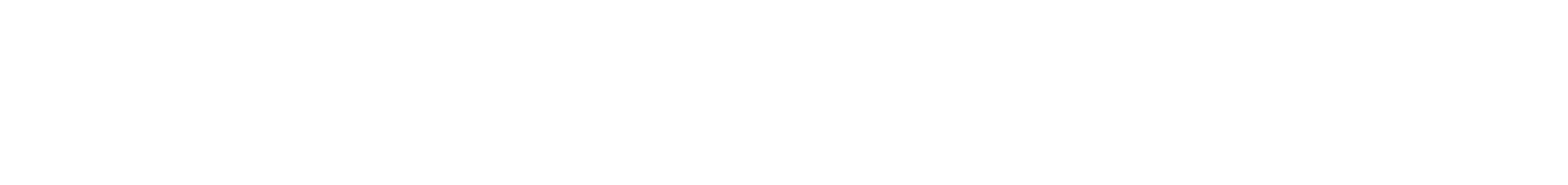 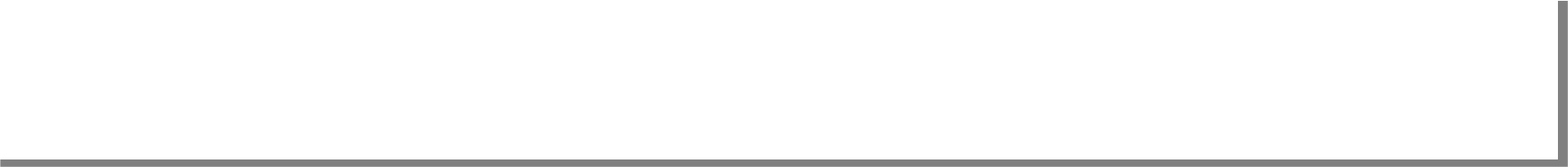 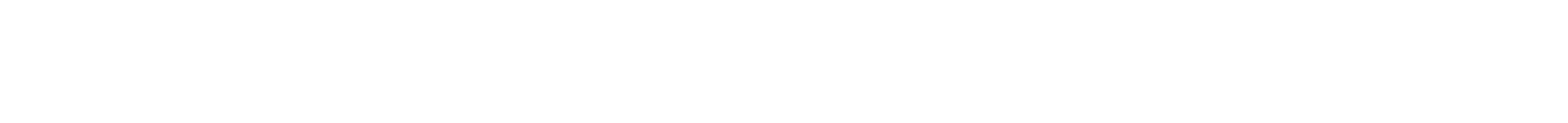 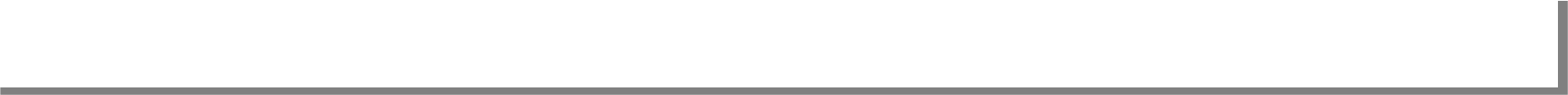 Формирование первичных представлений о планете Земля как общем доме людей,  об особенностях её природы, многообразии стран и народов
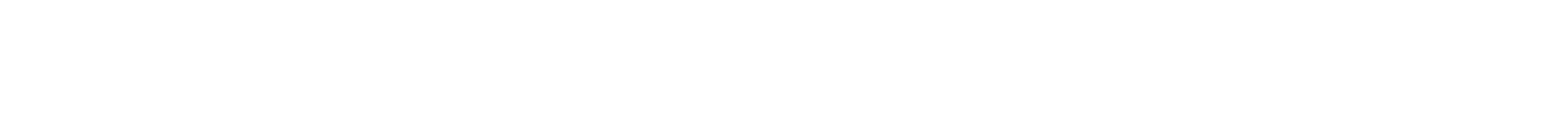 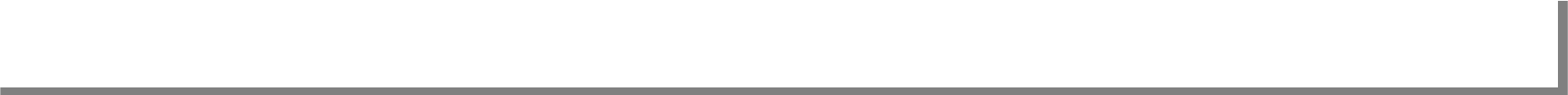 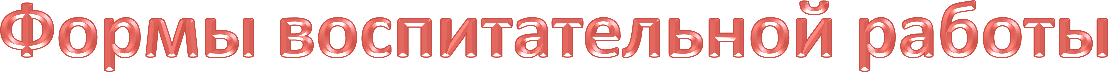 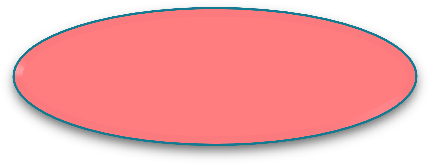 Моделиро-  вание
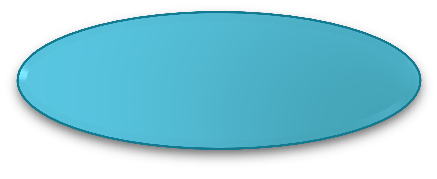 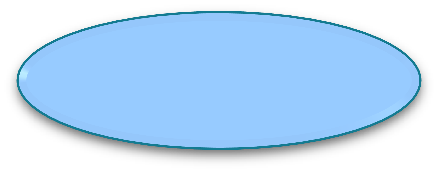 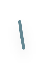 Эксперимен-  тирование
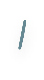 Игровое
упражнение
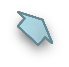 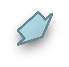 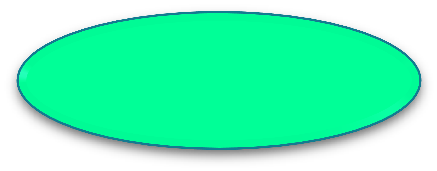 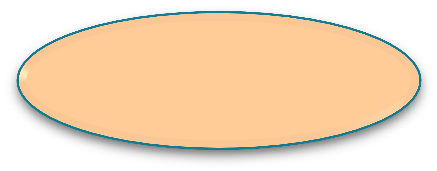 Квесты
Чтение
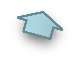 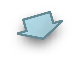 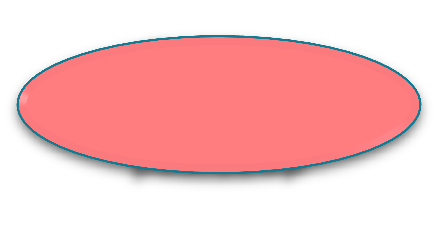 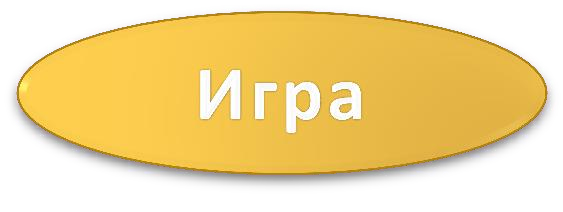 Беседа,  загадка,  разговор
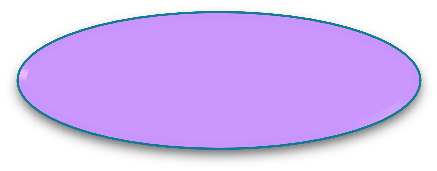 Ситуация
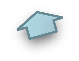 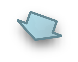 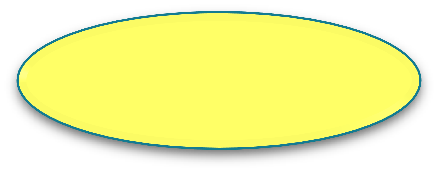 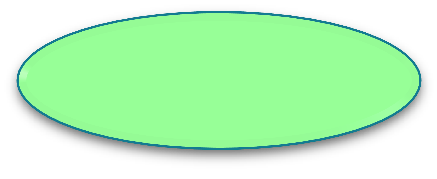 Конкурсы,
викторины
Мастерская
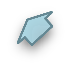 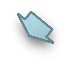 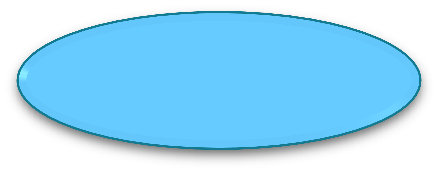 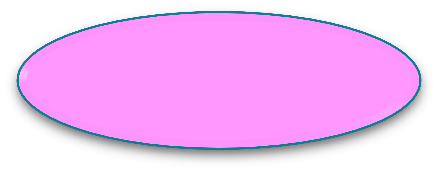 Коллекциони-  рование
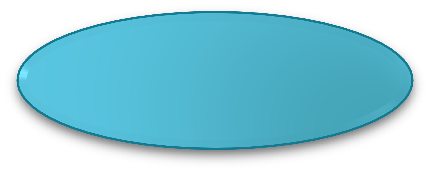 Проекты
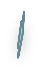 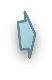 Занятие
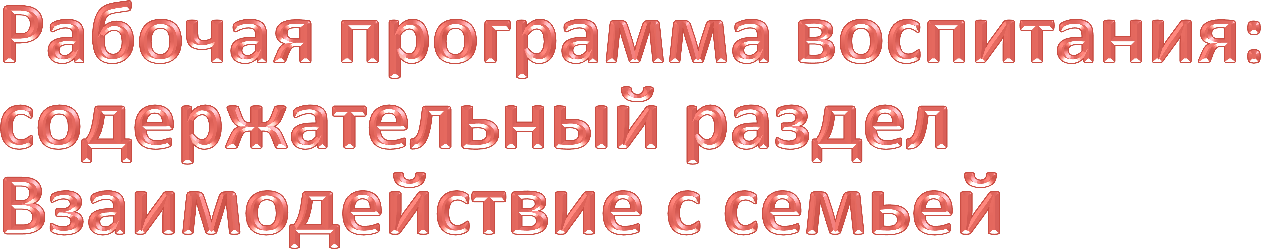 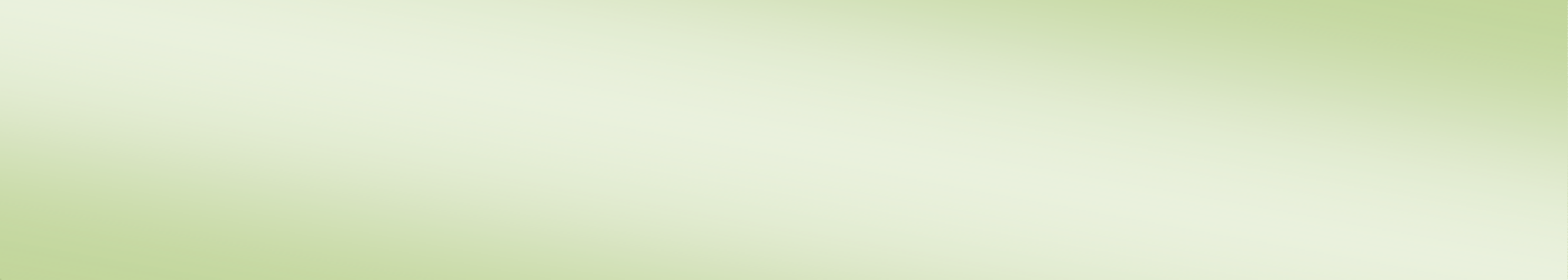 Задачи, решаемые в процессе организации взаимодействия педагогического коллектива  дошкольного учреждения с родителями воспитанников дошкольного учреждения
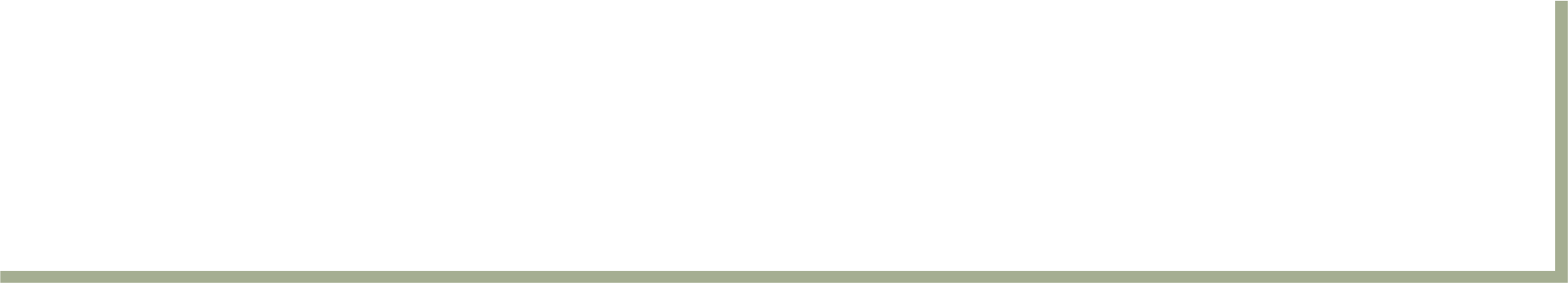 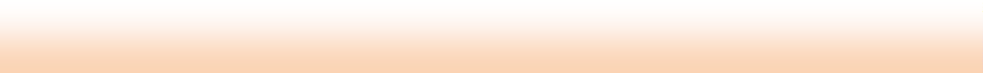 Приобщение родителей к участию в жизни детского сада
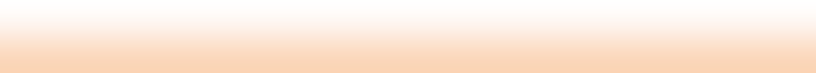 Возрождение традиций семейного воспитания
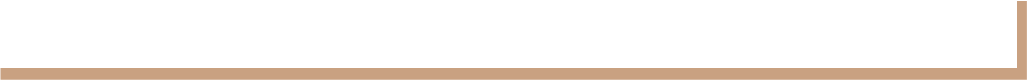 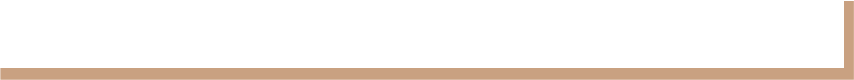 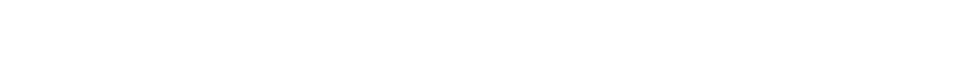 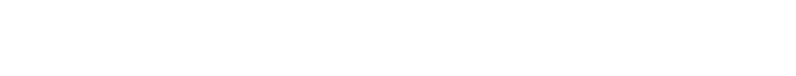 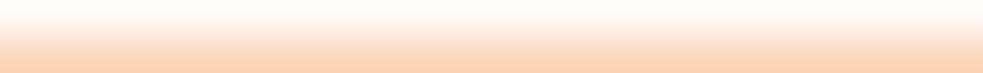 Изучение и обобщение лучшего опыта семейного воспитания
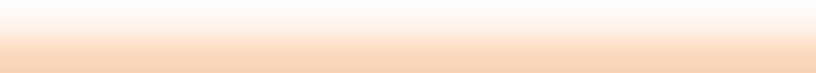 Повышение педагогической культуры родителей
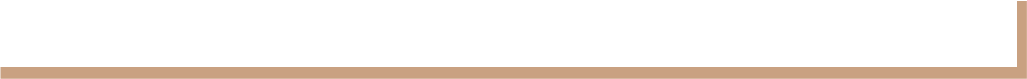 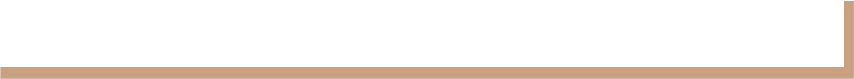 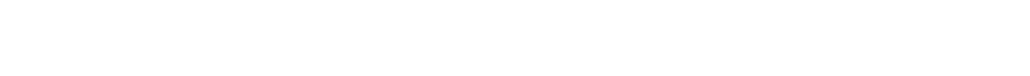 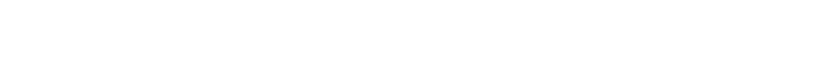 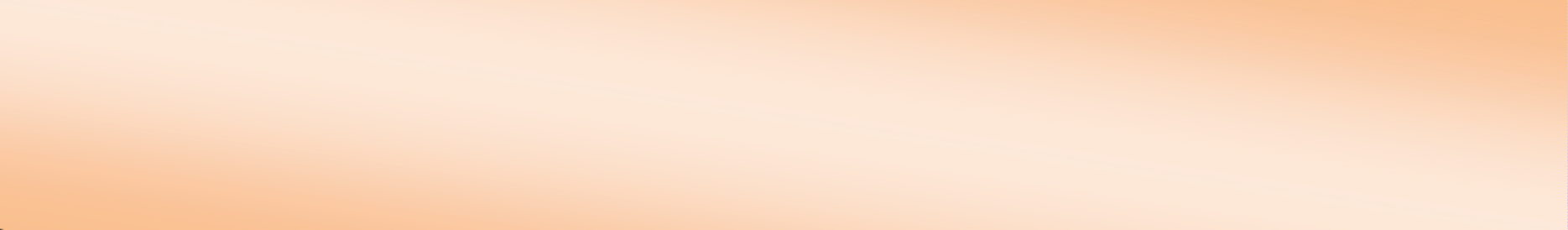 Виды взаимоотношений дошкольного учреждения с семьями воспитанников
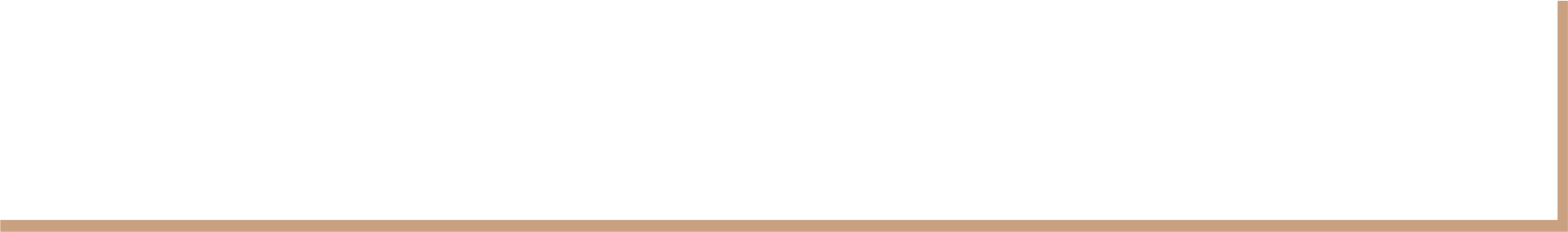 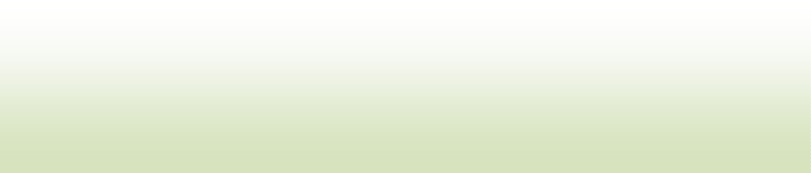 Сотрудничество – это общение «на равных», где  ни одной из сторон взаимодействия не
принадлежит привилегия указывать,  контролировать, оценивать
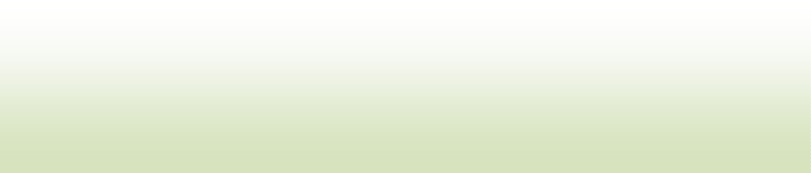 Взаимодействие – способ организации  совместной деятельности, которая
осуществляется на основании социальной  перцепции и с помощью общения
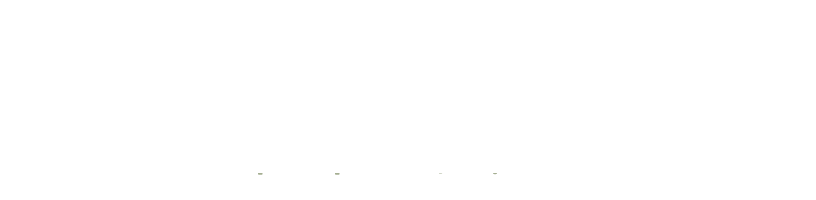 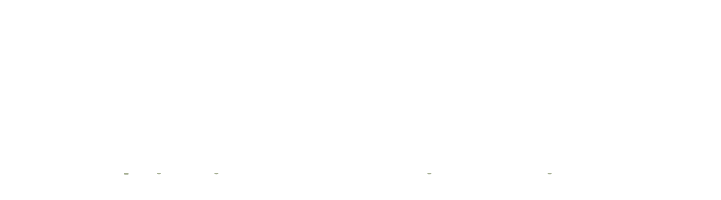 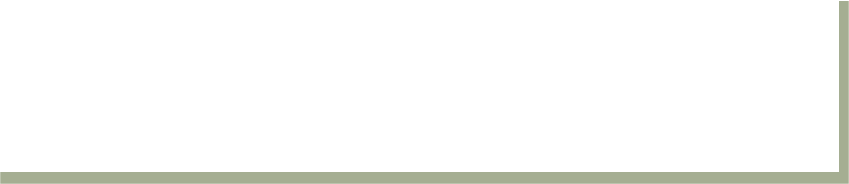 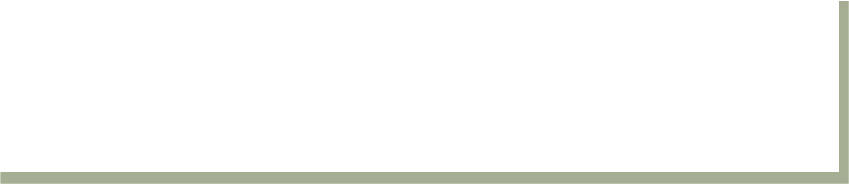 33
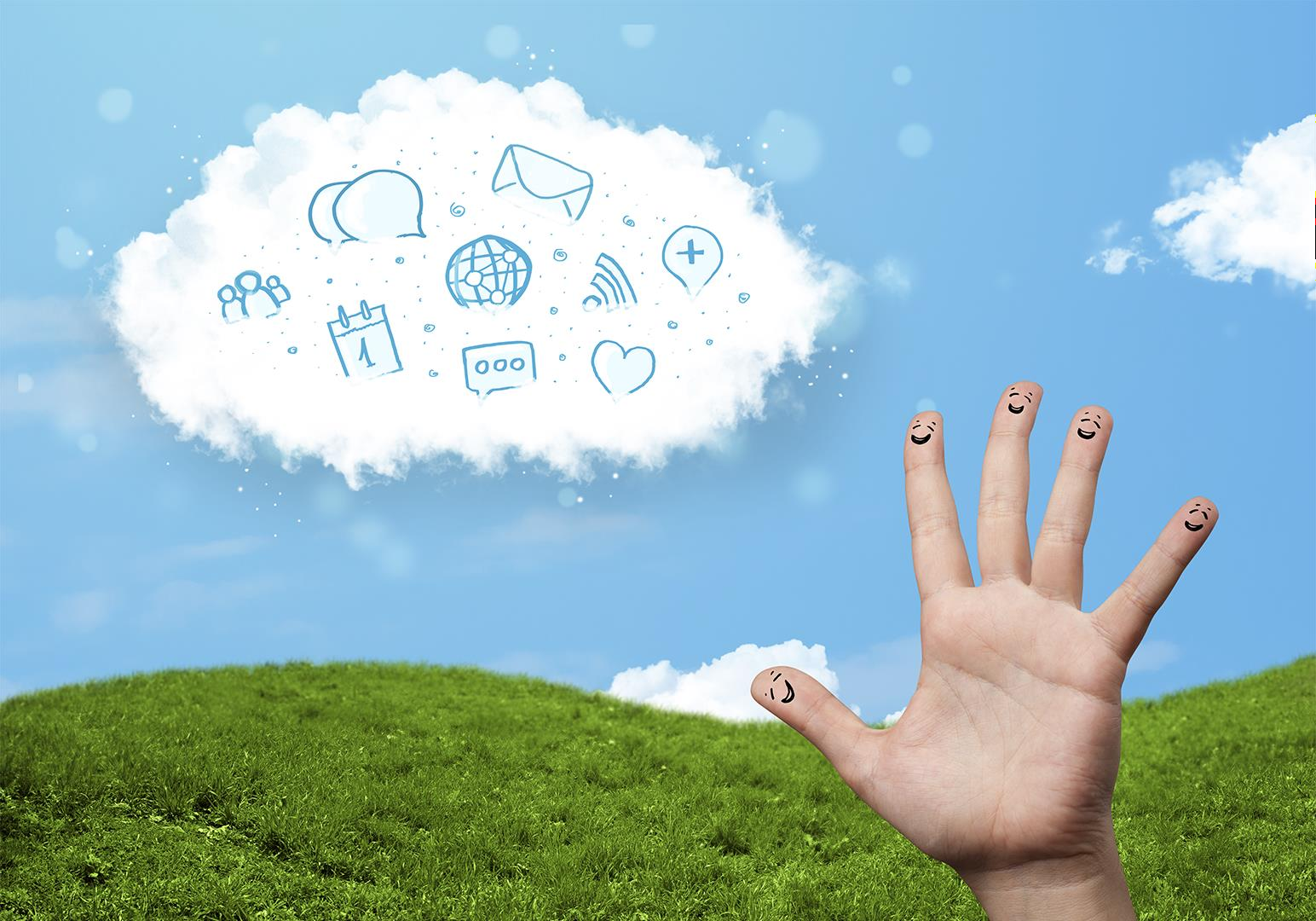 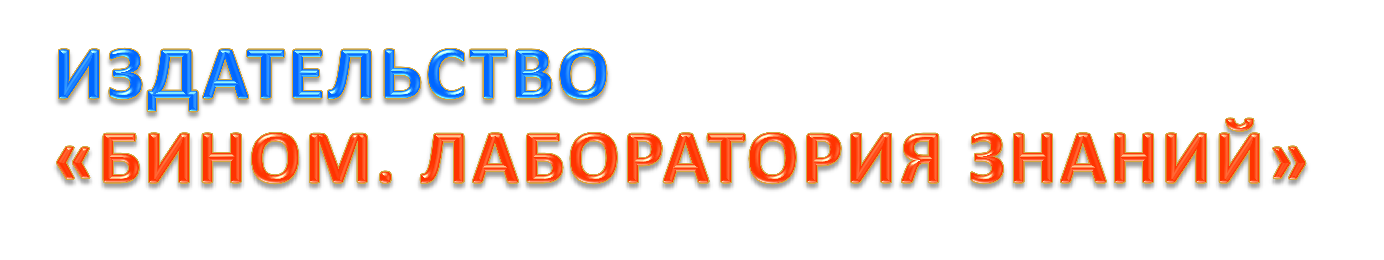 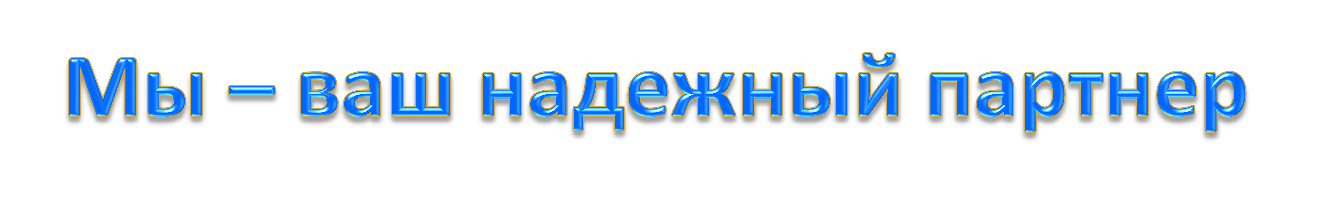 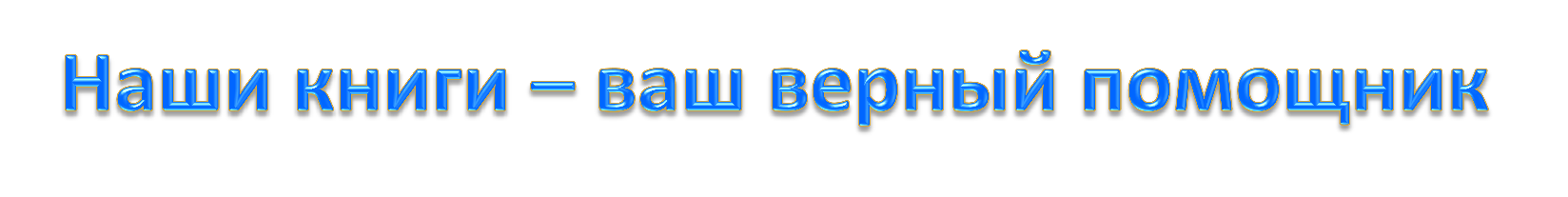 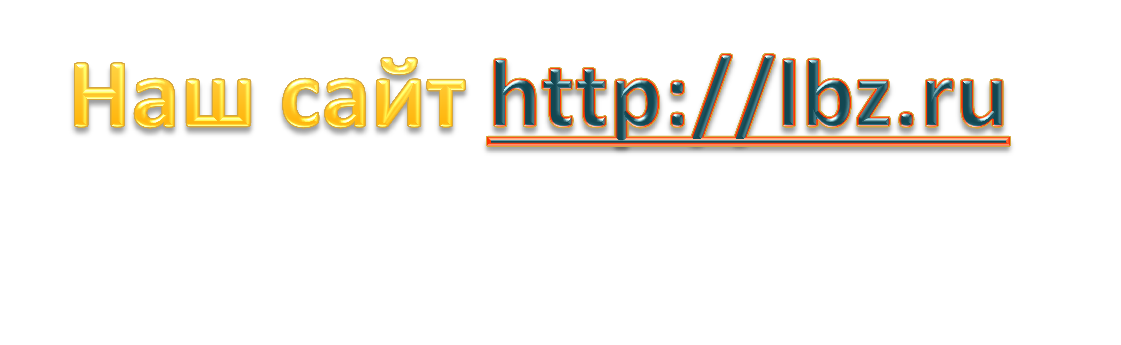 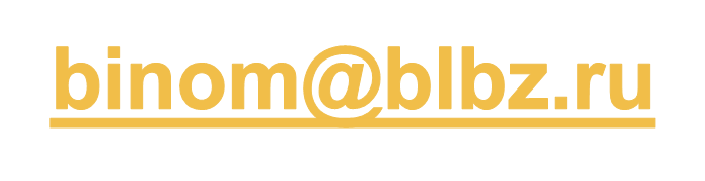 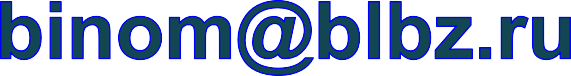 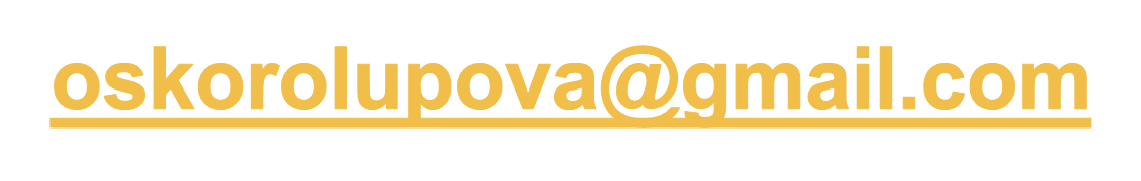 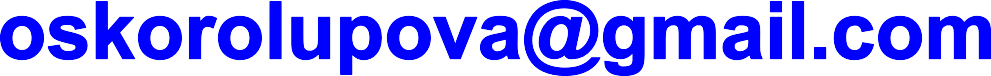